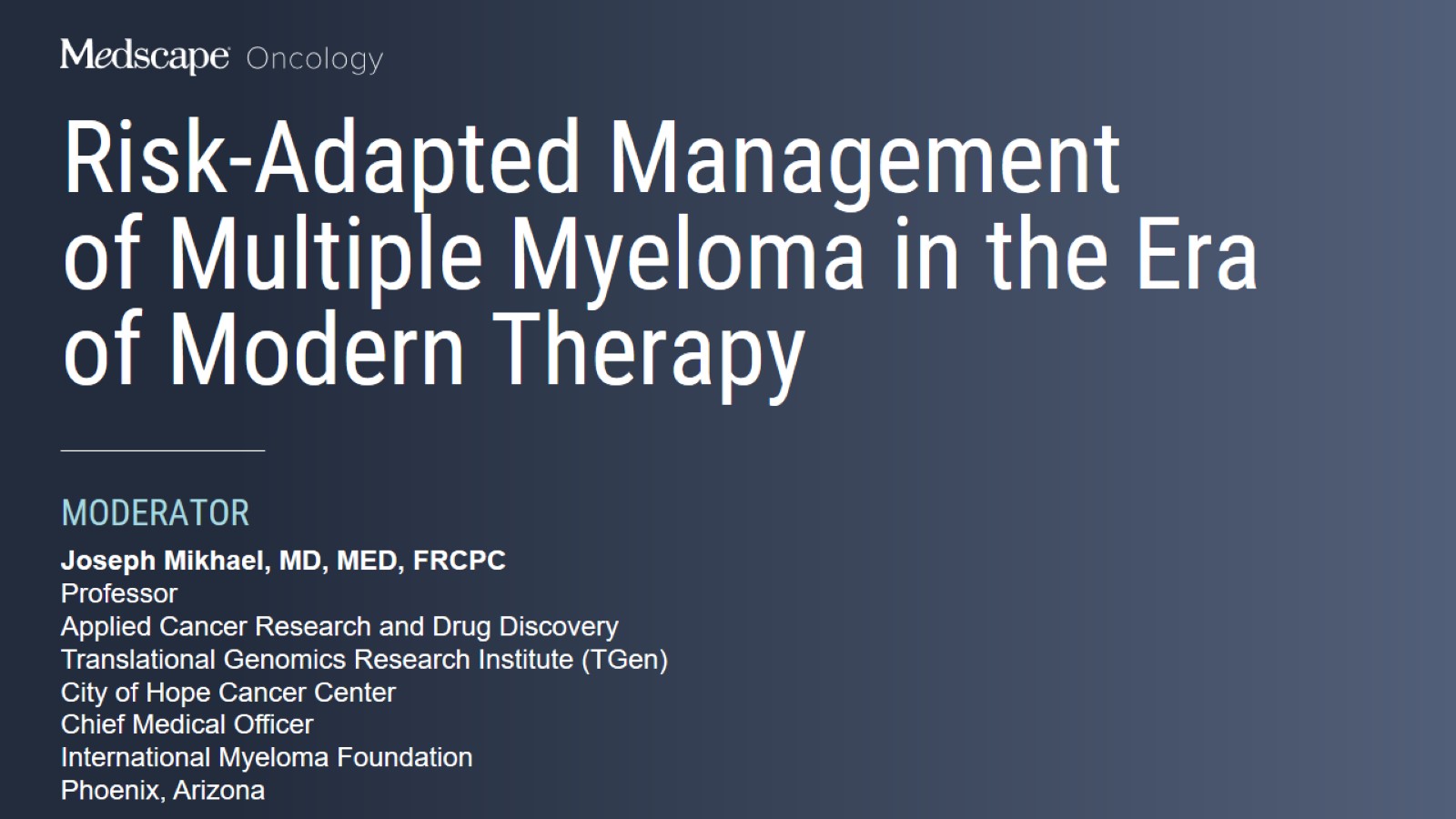 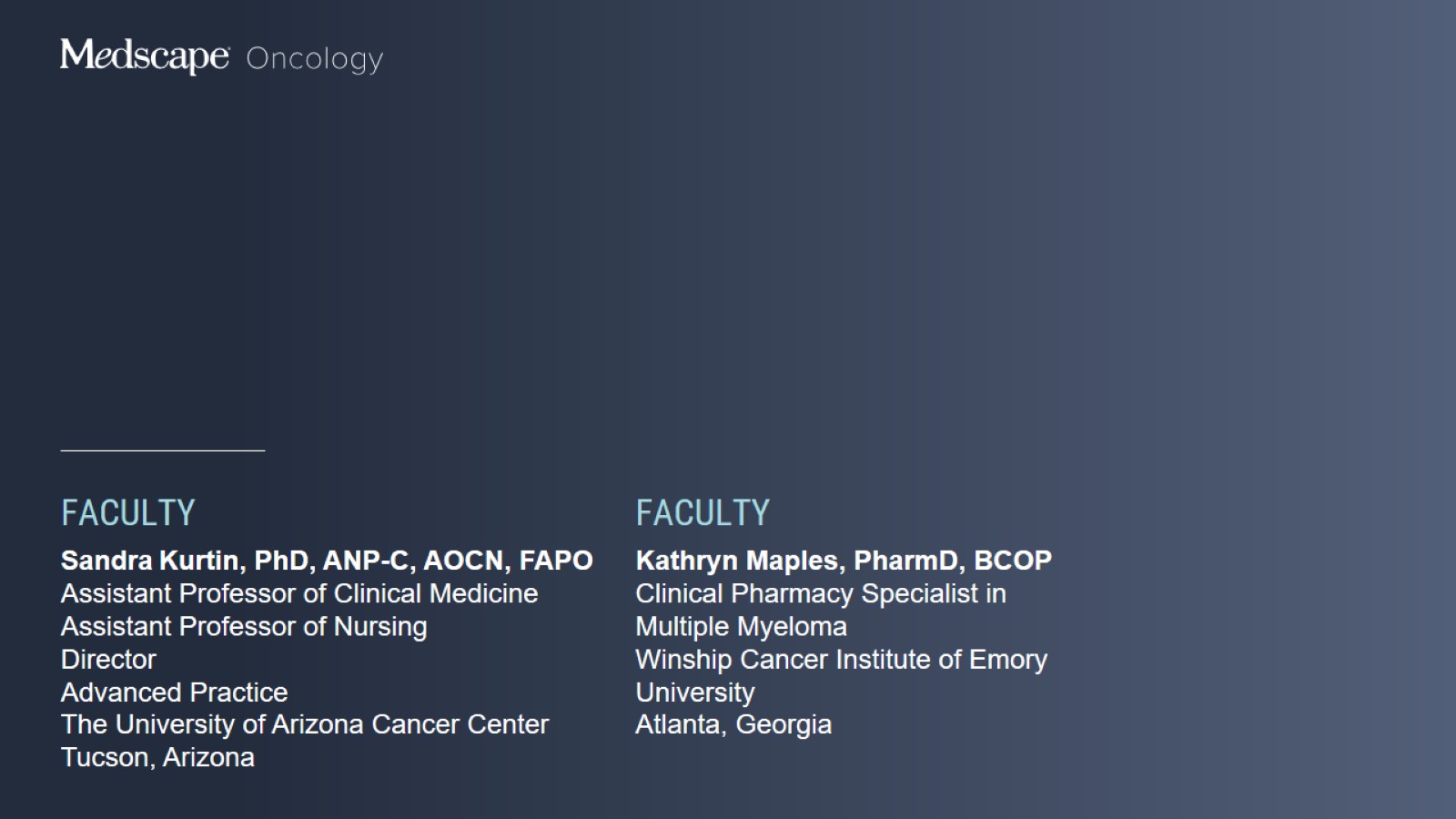 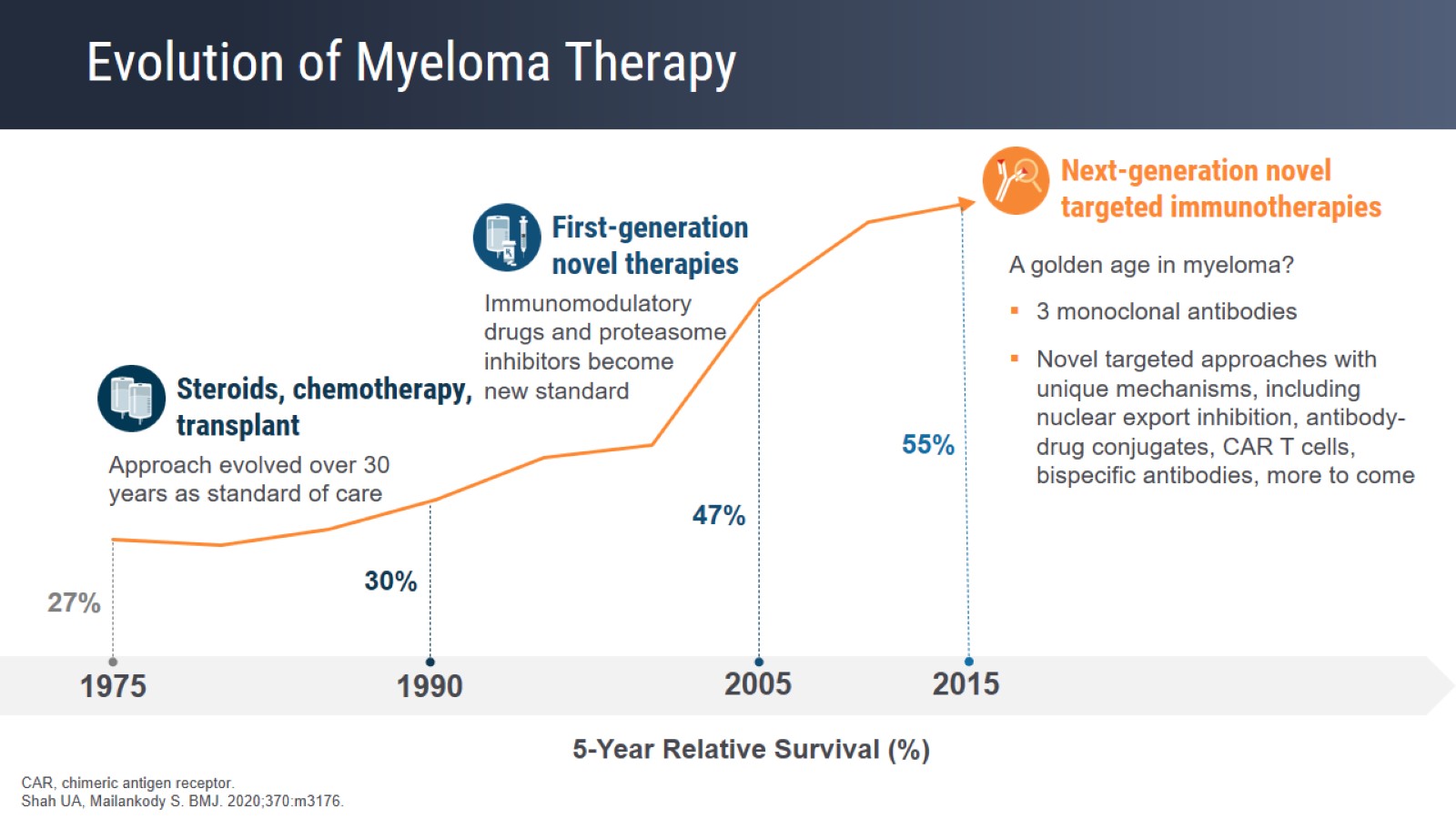 Evolution of Myeloma Therapy
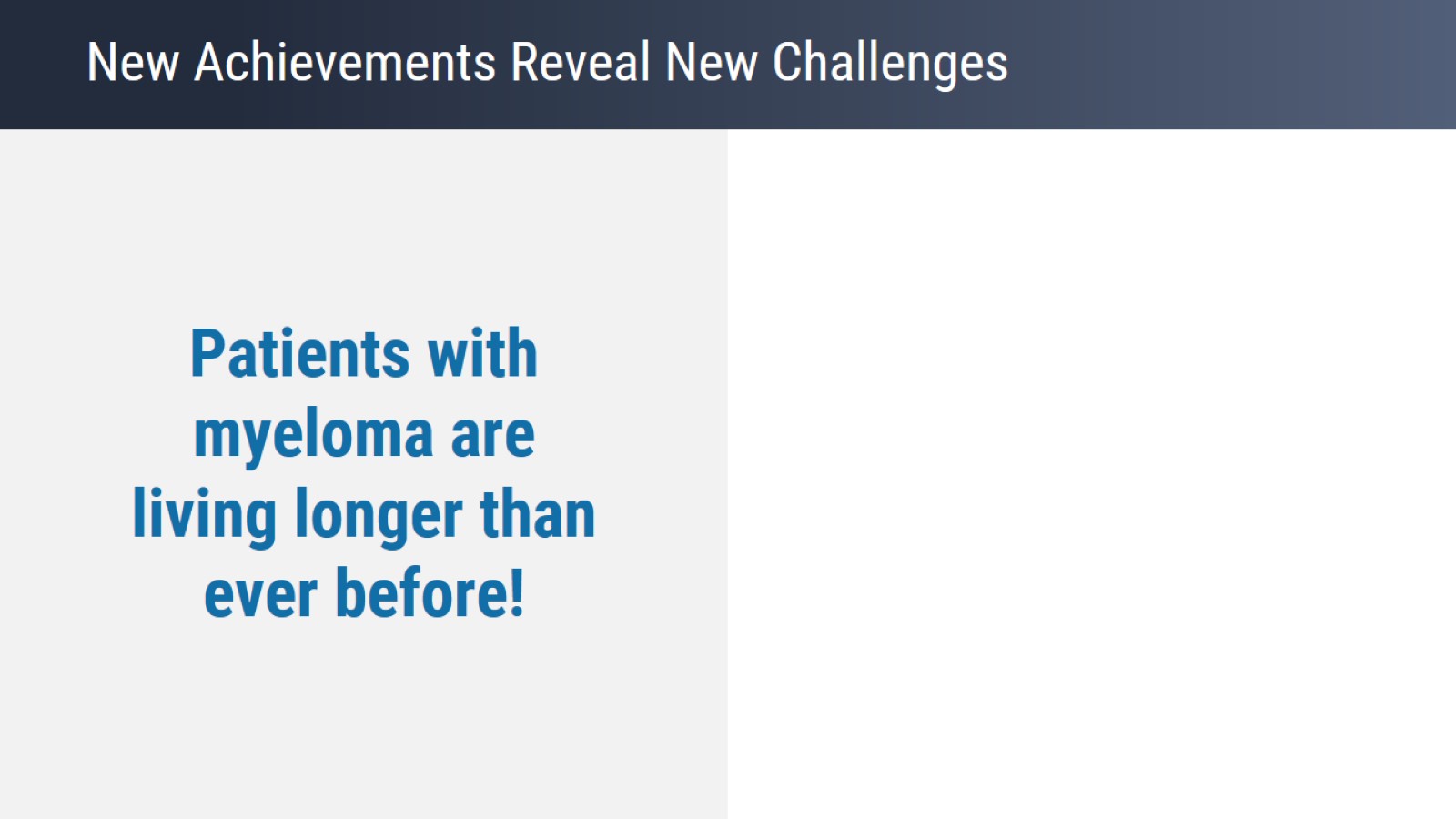 New Achievements Reveal New Challenges
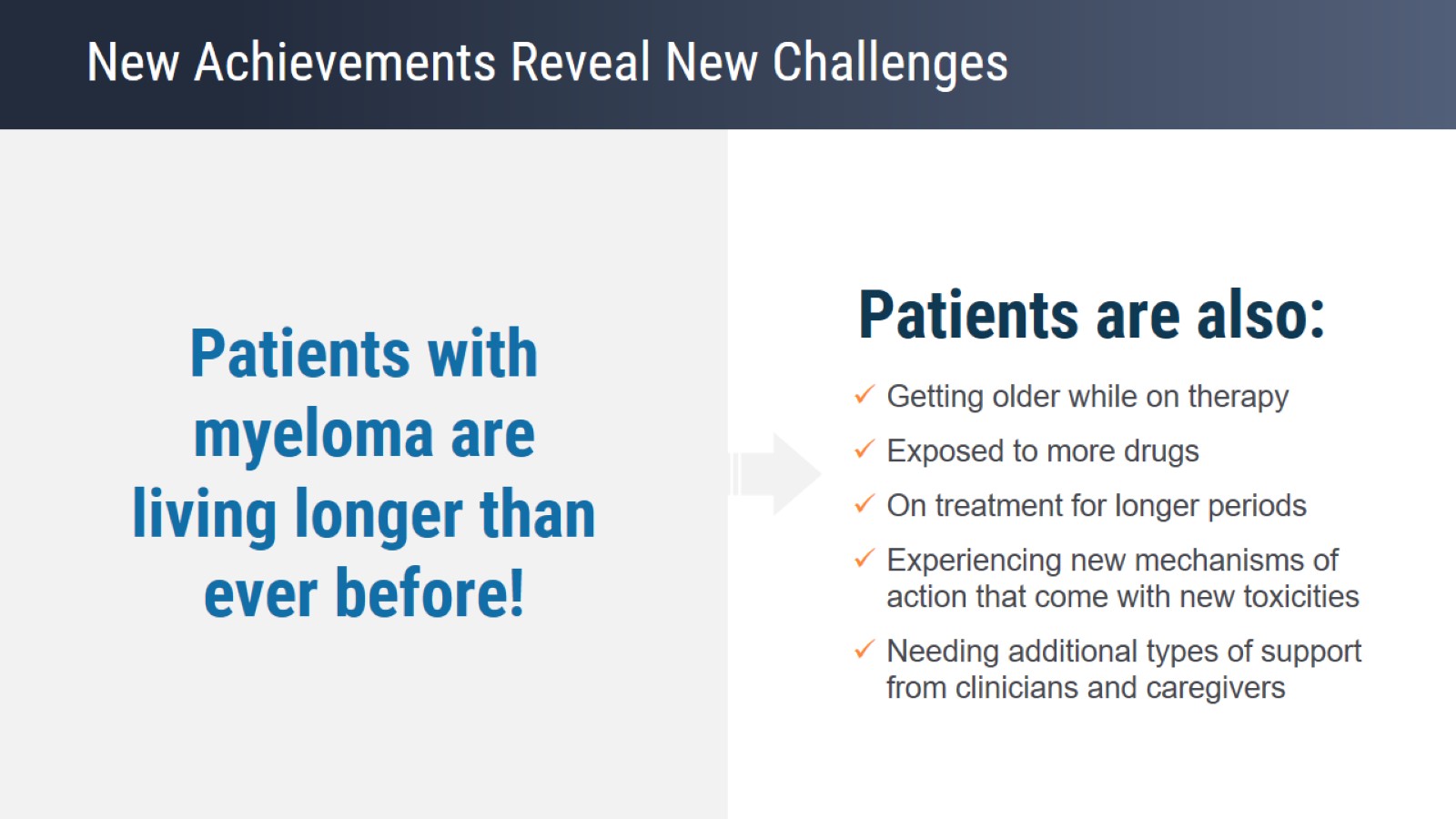 New Achievements Reveal New Challenges
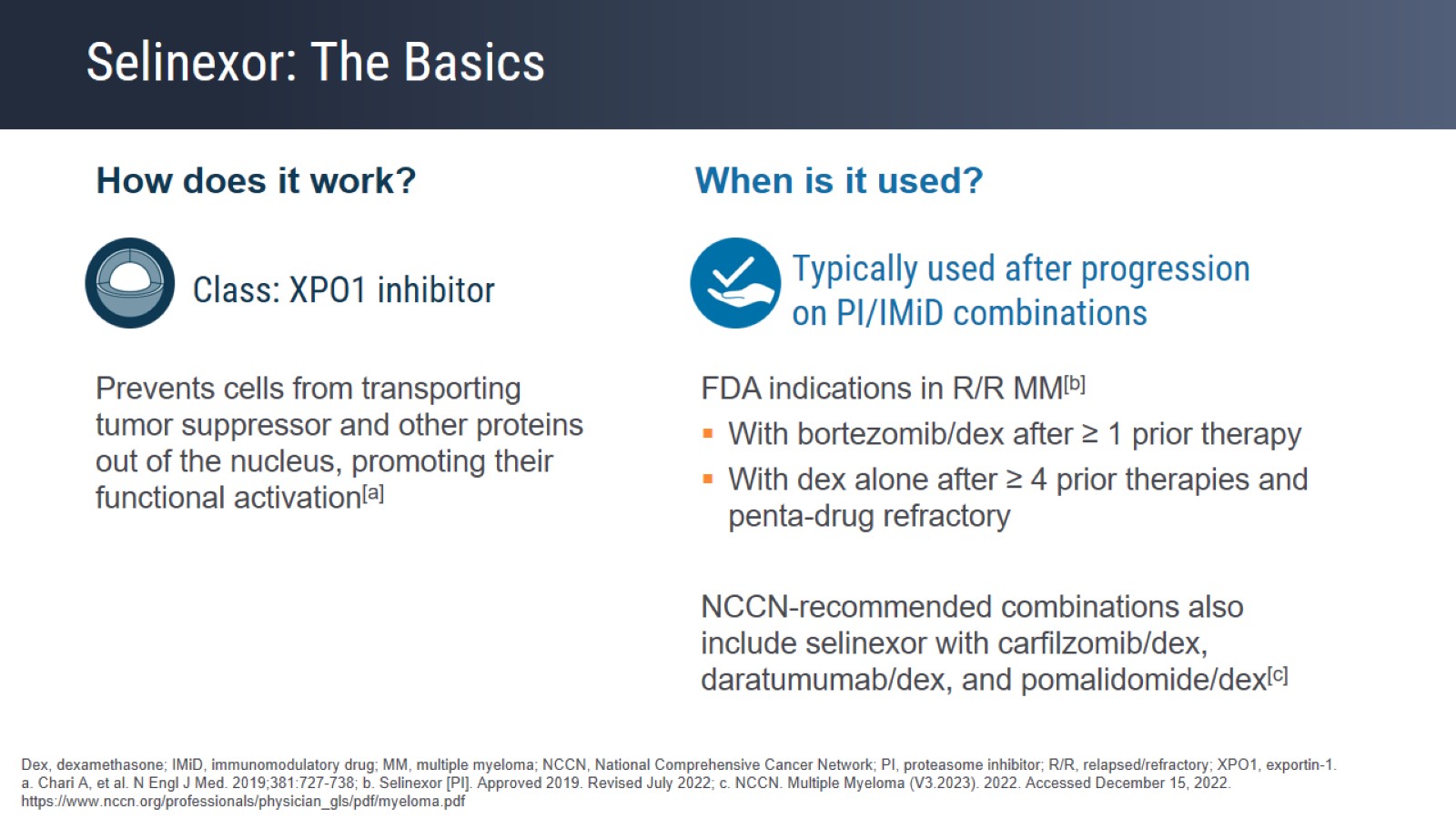 Selinexor: The Basics
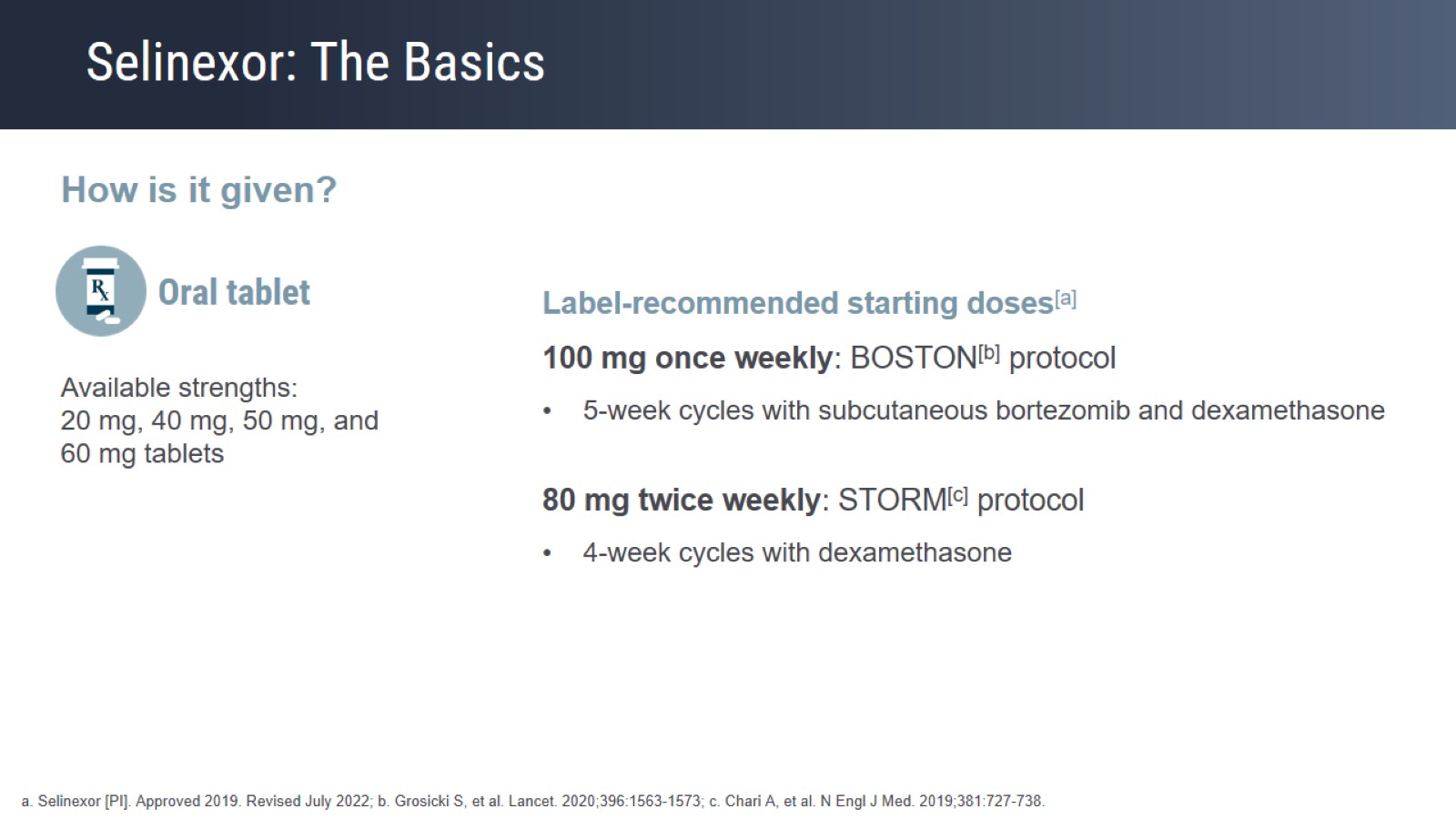 Selinexor: The Basics
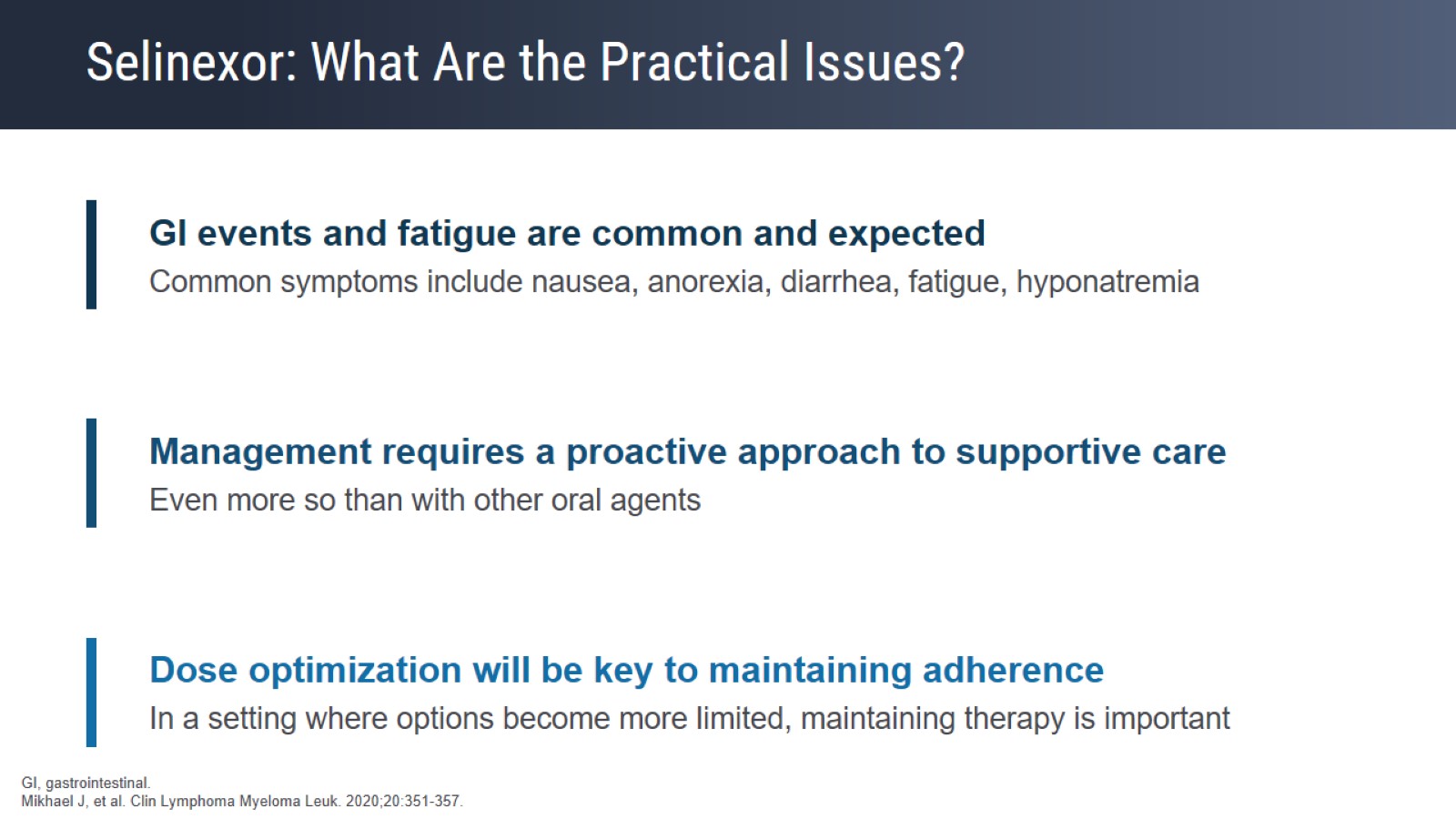 Selinexor: What Are the Practical Issues?
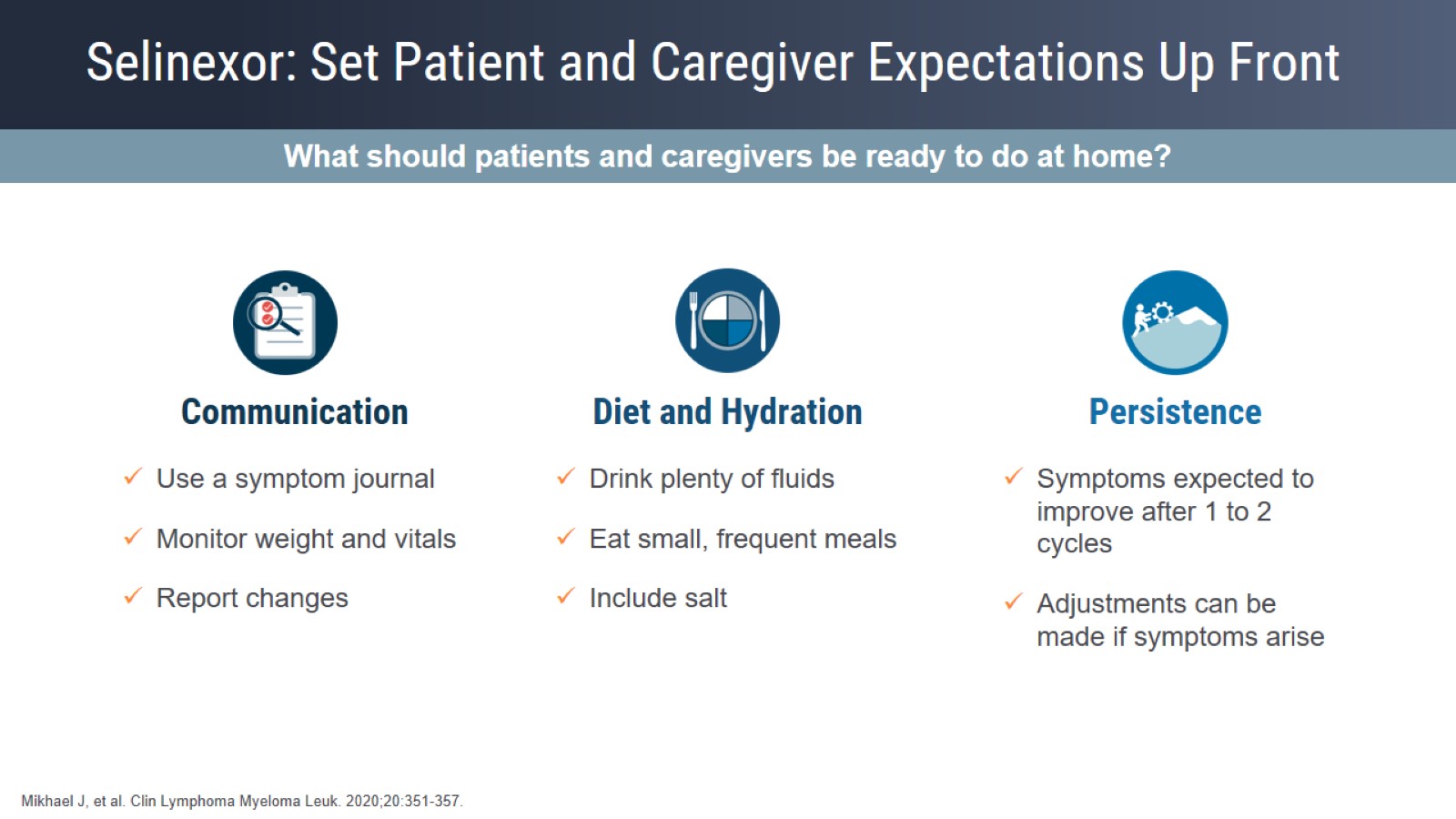 Selinexor: Set Patient and Caregiver Expectations Up Front
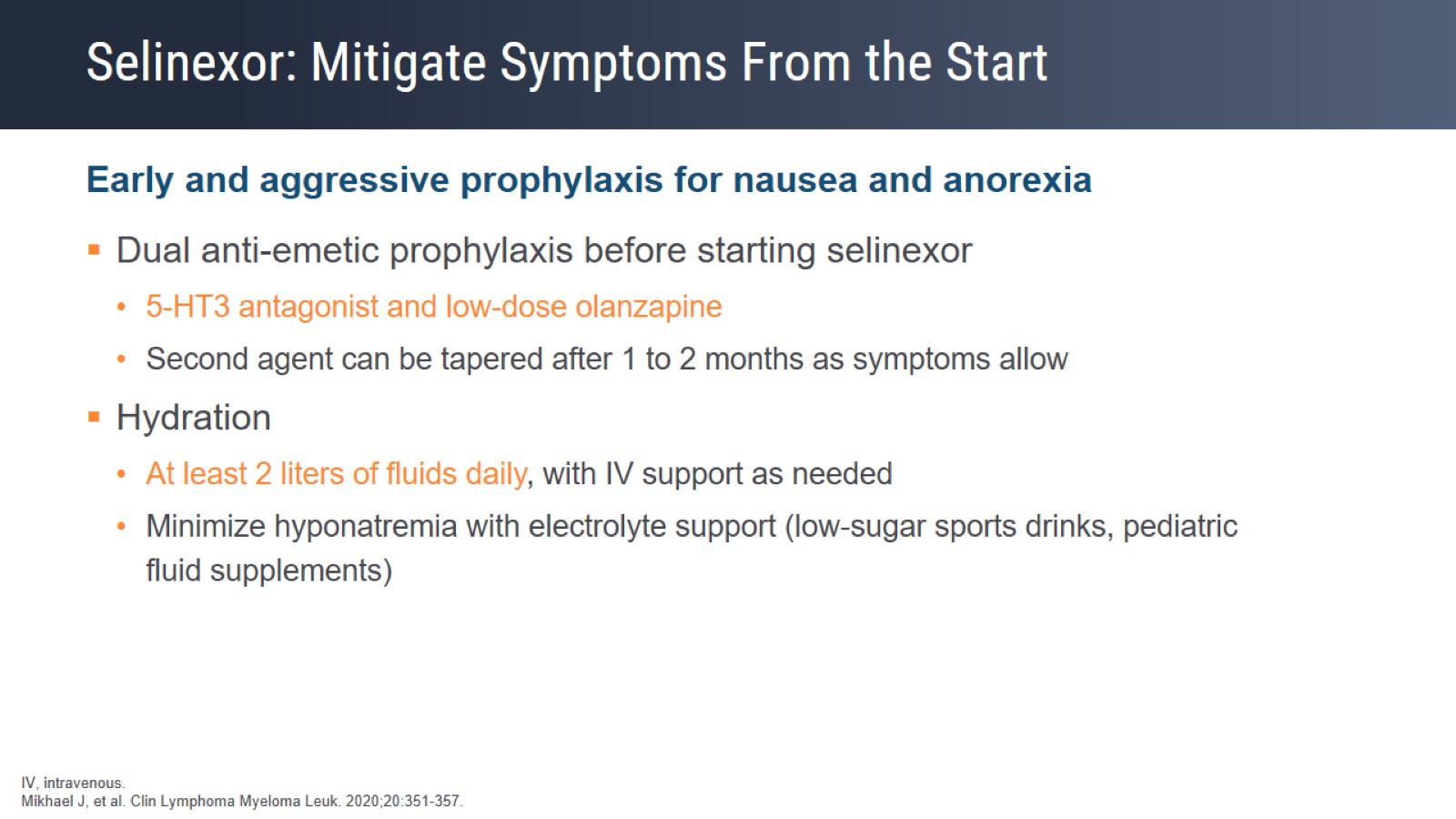 Selinexor: Mitigate Symptoms From the Start
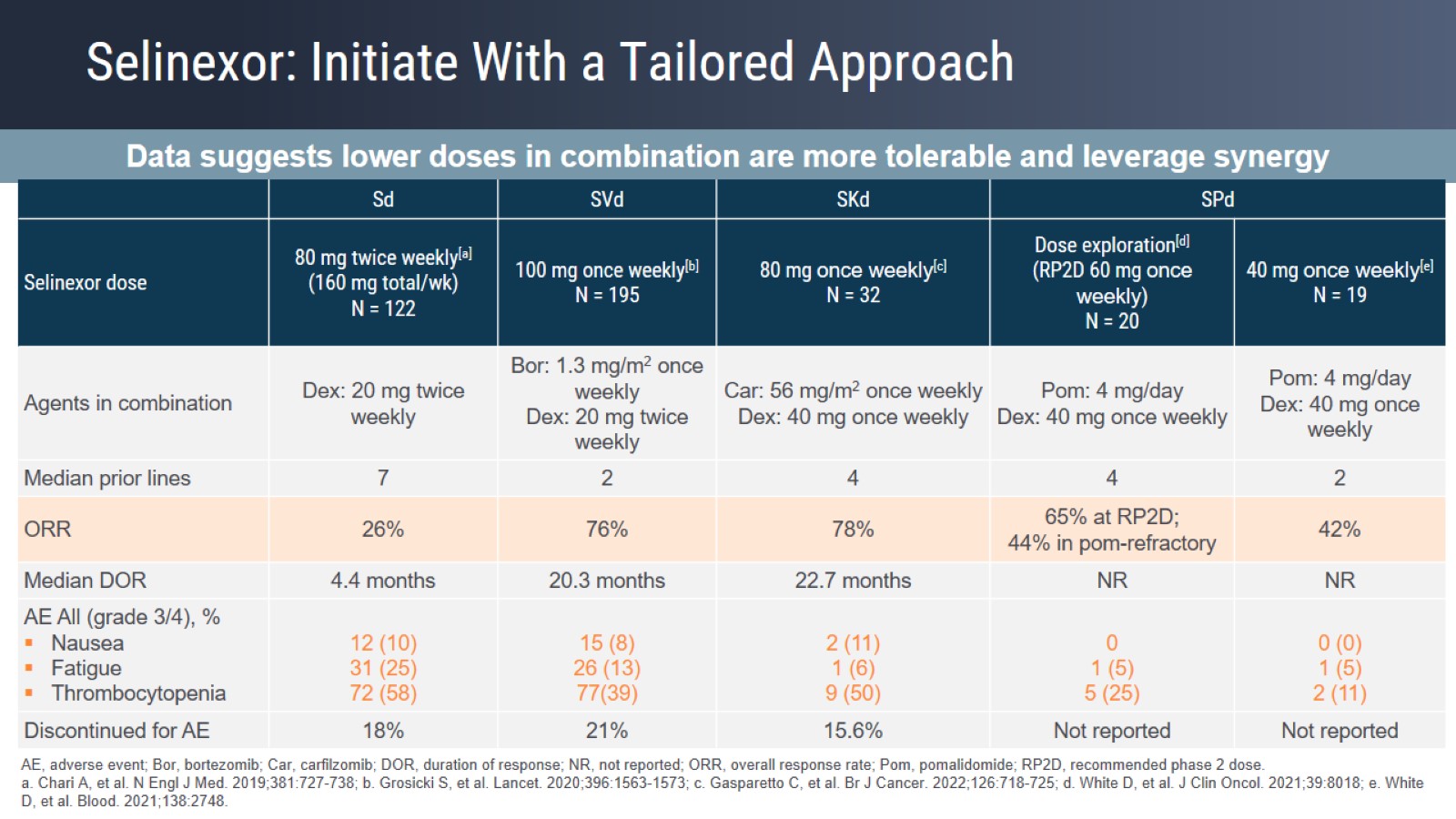 Selinexor: Initiate With a Tailored Approach
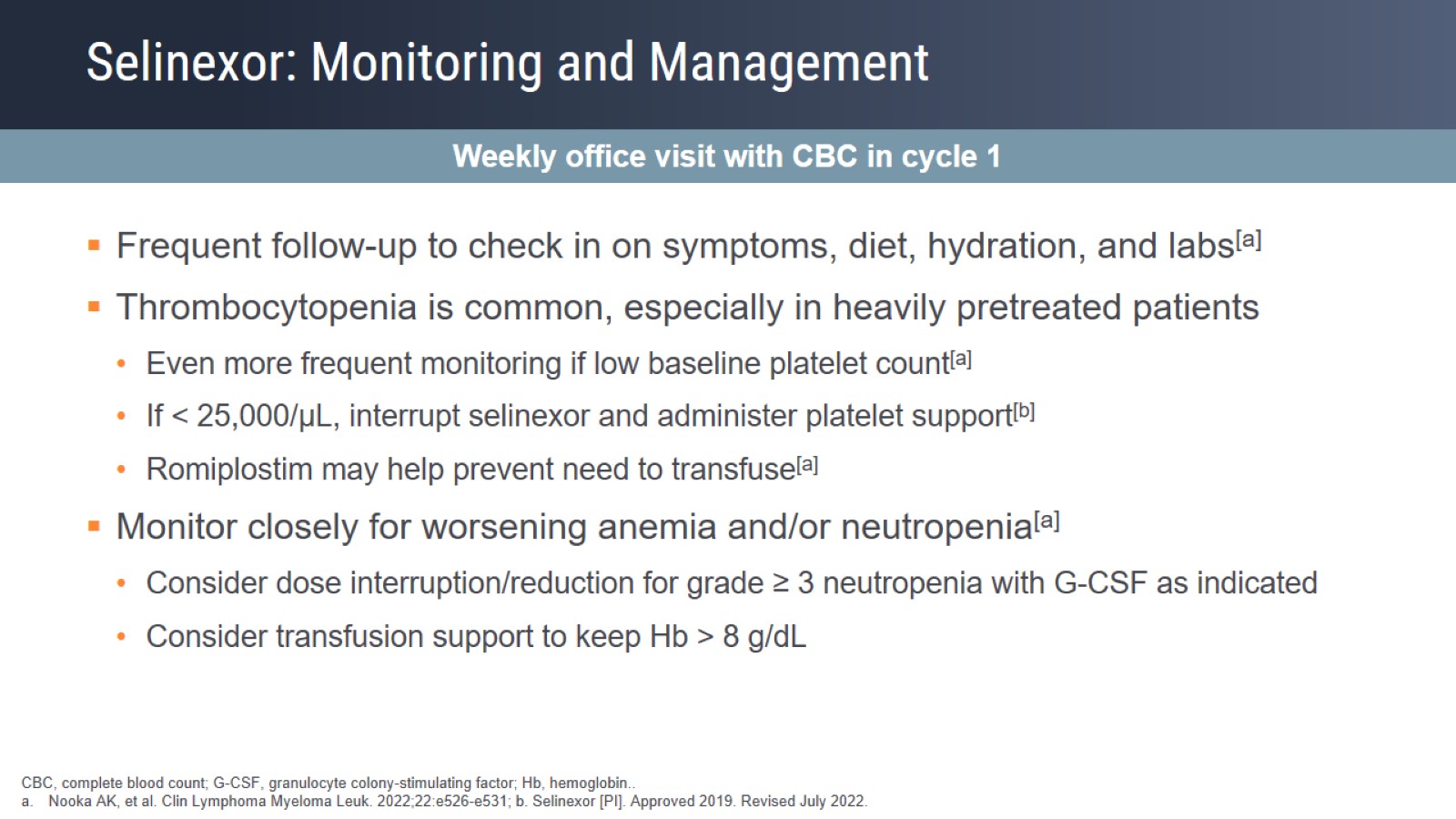 Selinexor: Monitoring and Management
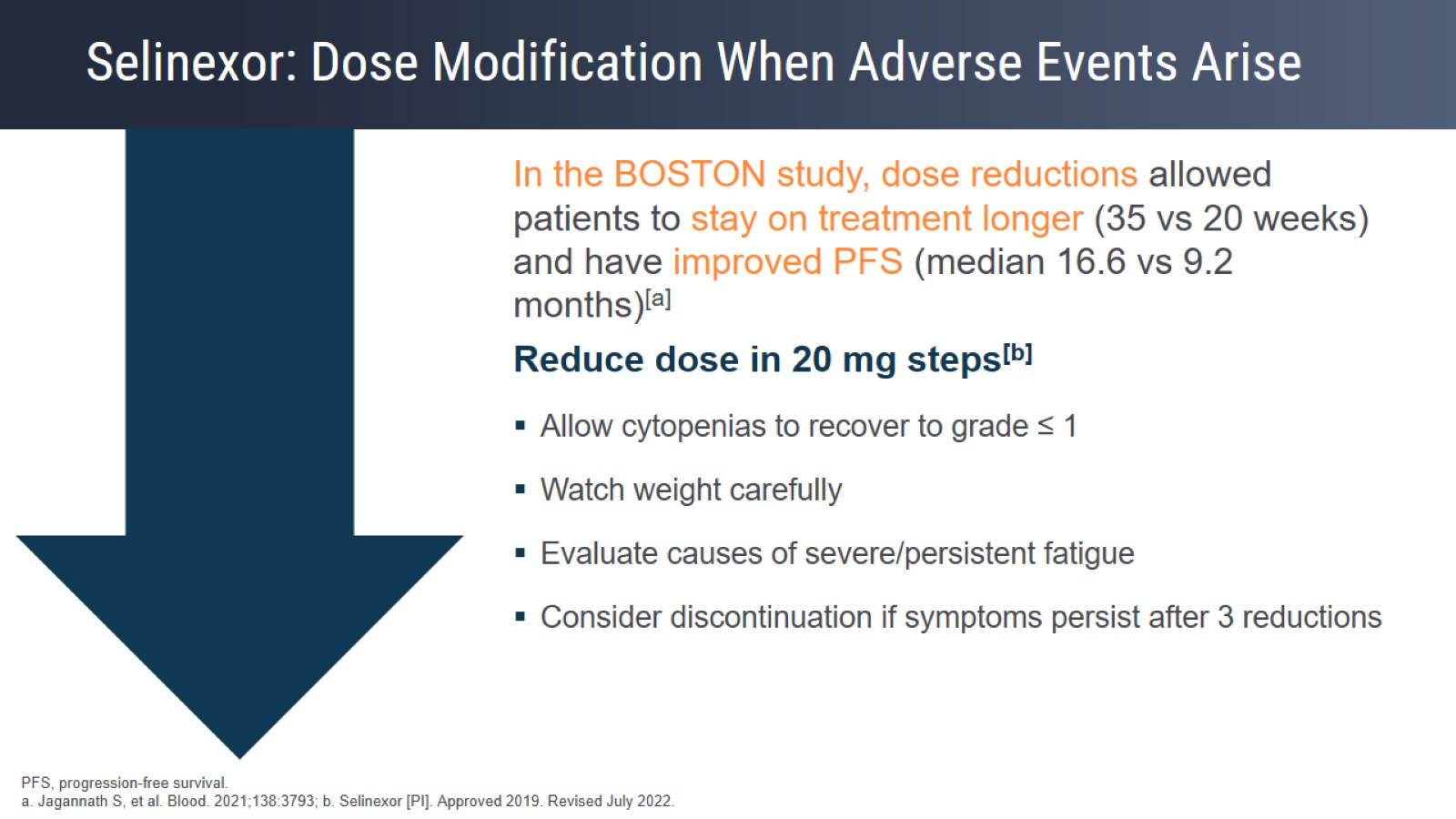 Selinexor: Dose Modification When Adverse Events Arise
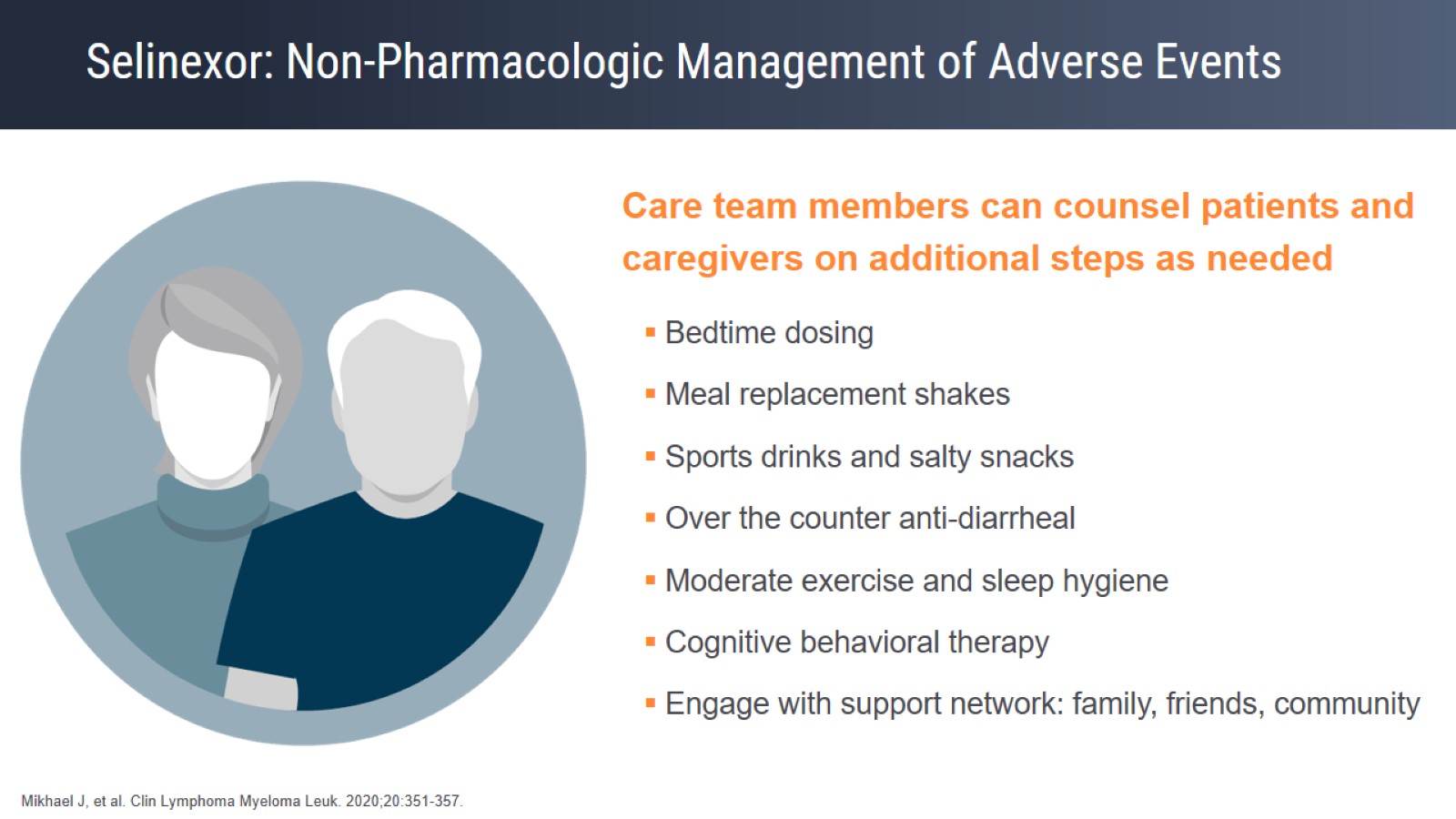 Selinexor: Non-Pharmacologic Management of Adverse Events
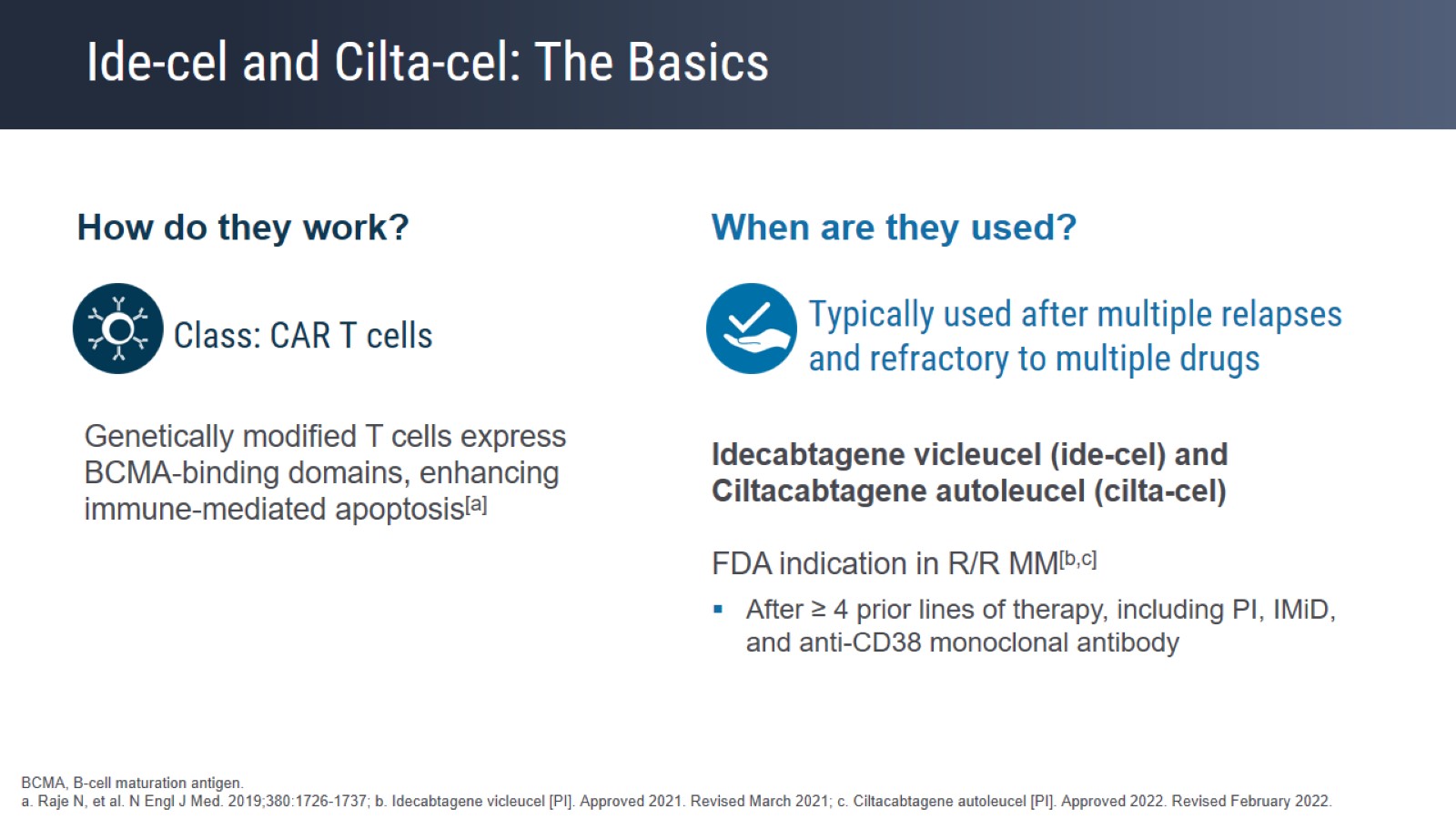 Ide-cel and Cilta-cel: The Basics
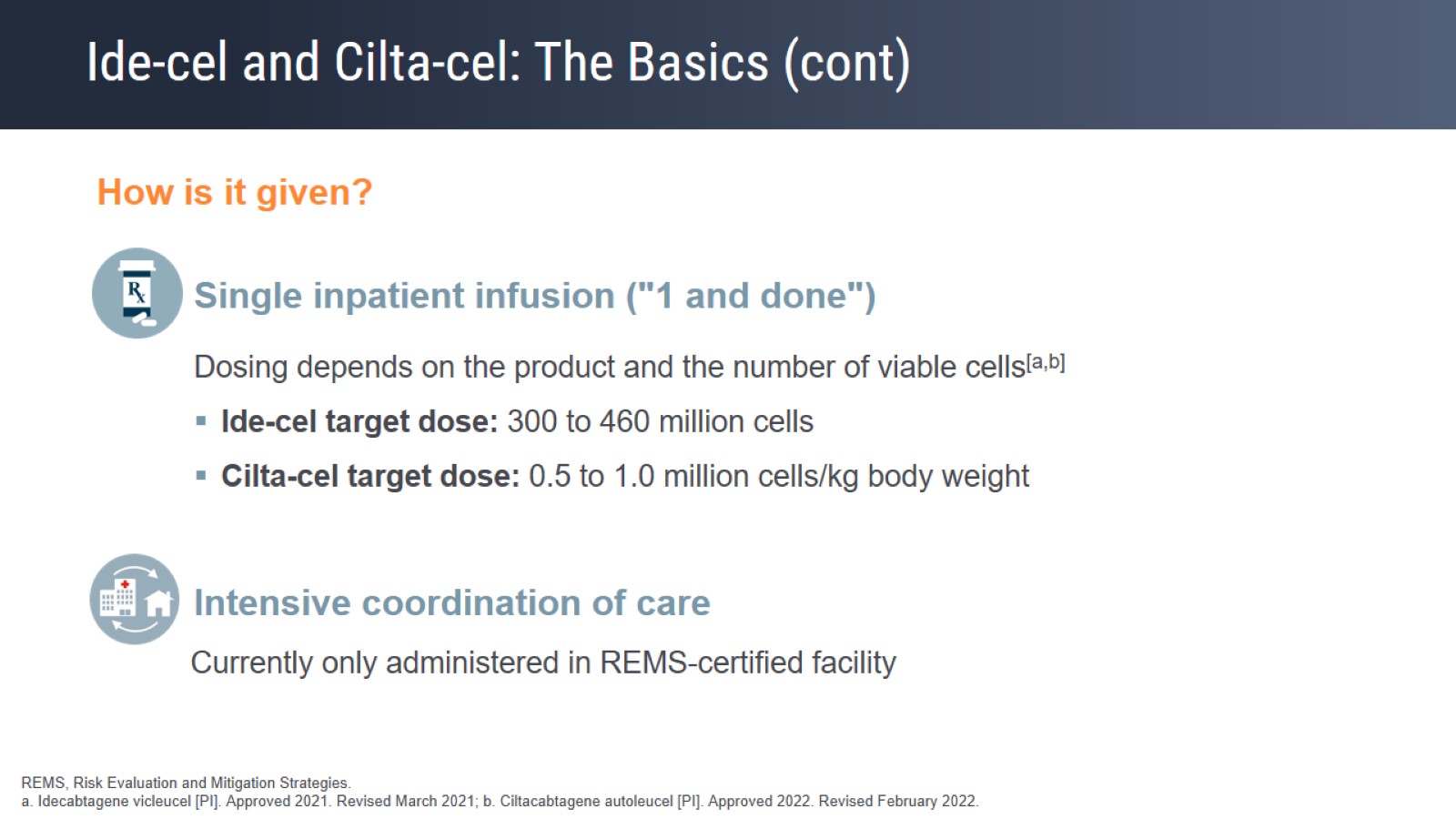 Ide-cel and Cilta-cel: The Basics (cont)
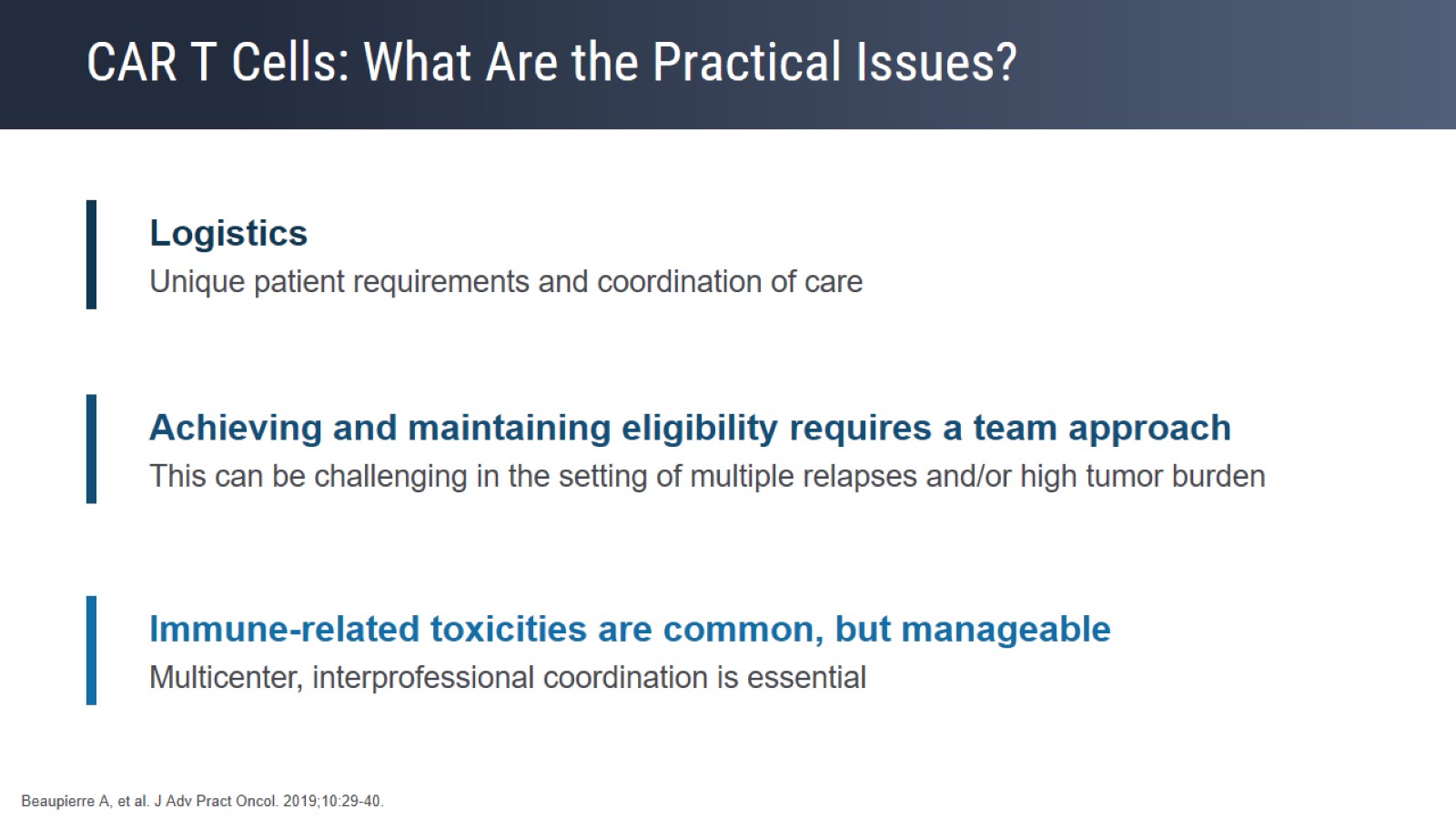 CAR T Cells: What Are the Practical Issues?
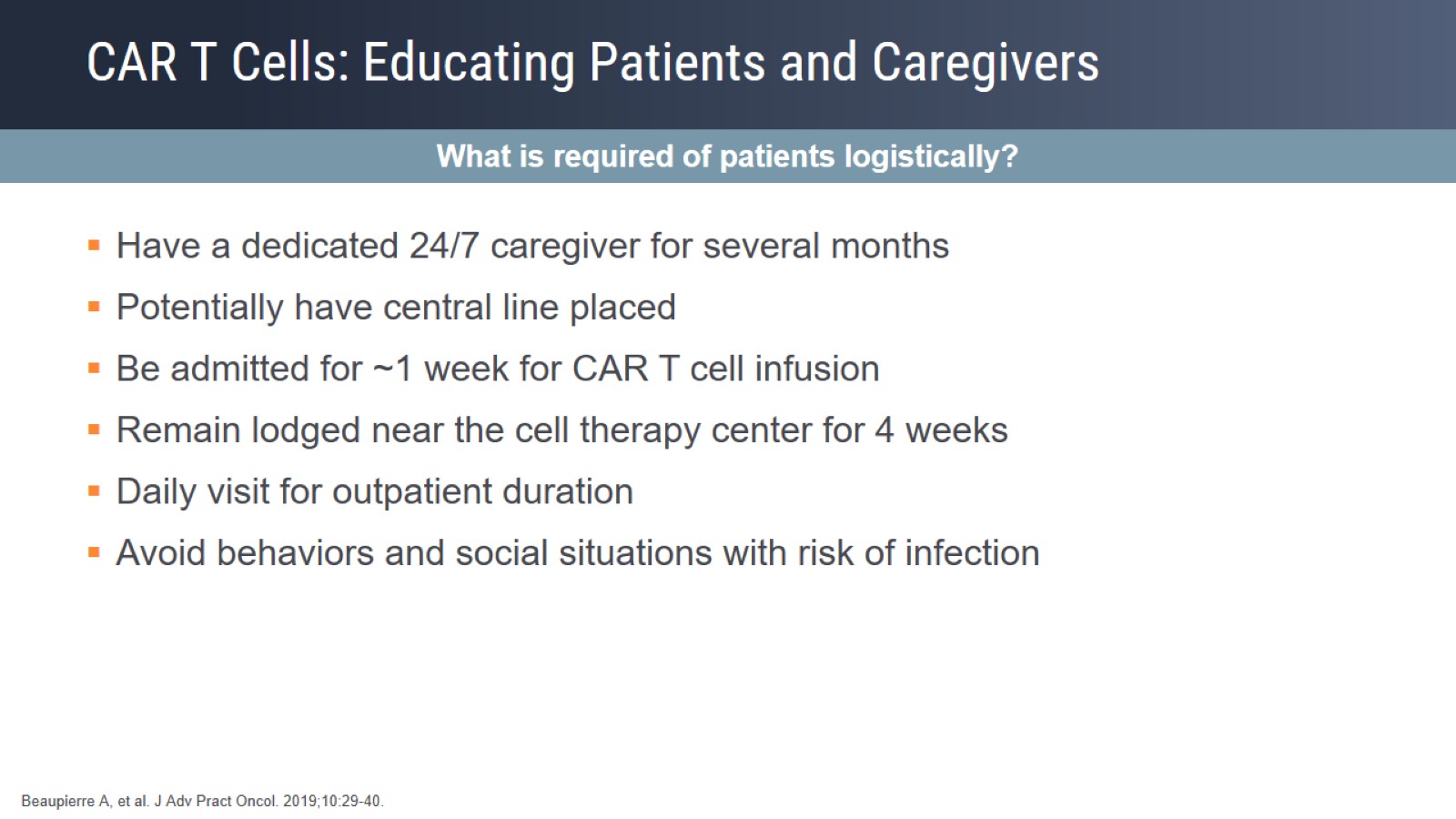 CAR T Cells: Educating Patients and Caregivers
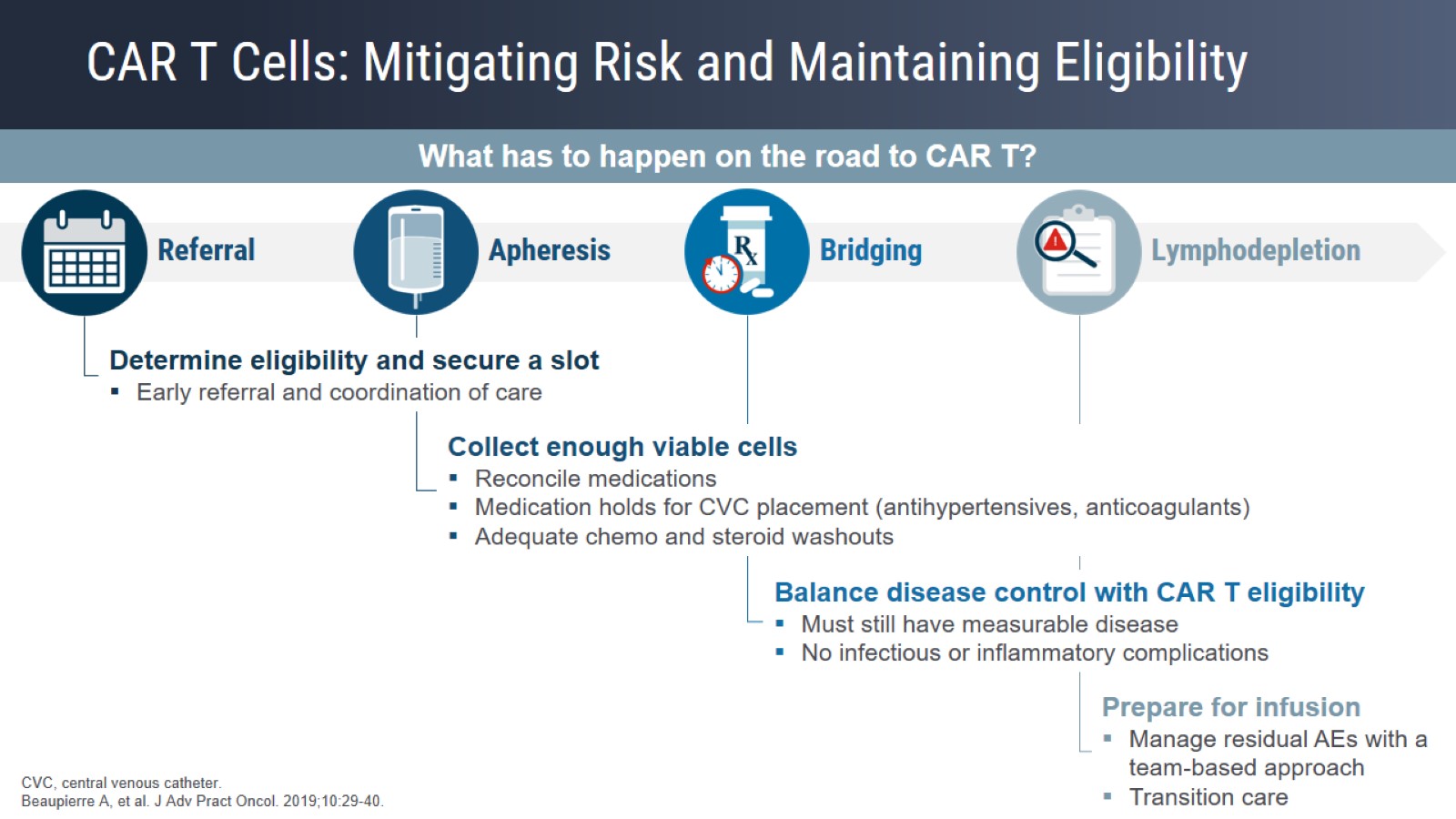 CAR T Cells: Mitigating Risk and Maintaining Eligibility
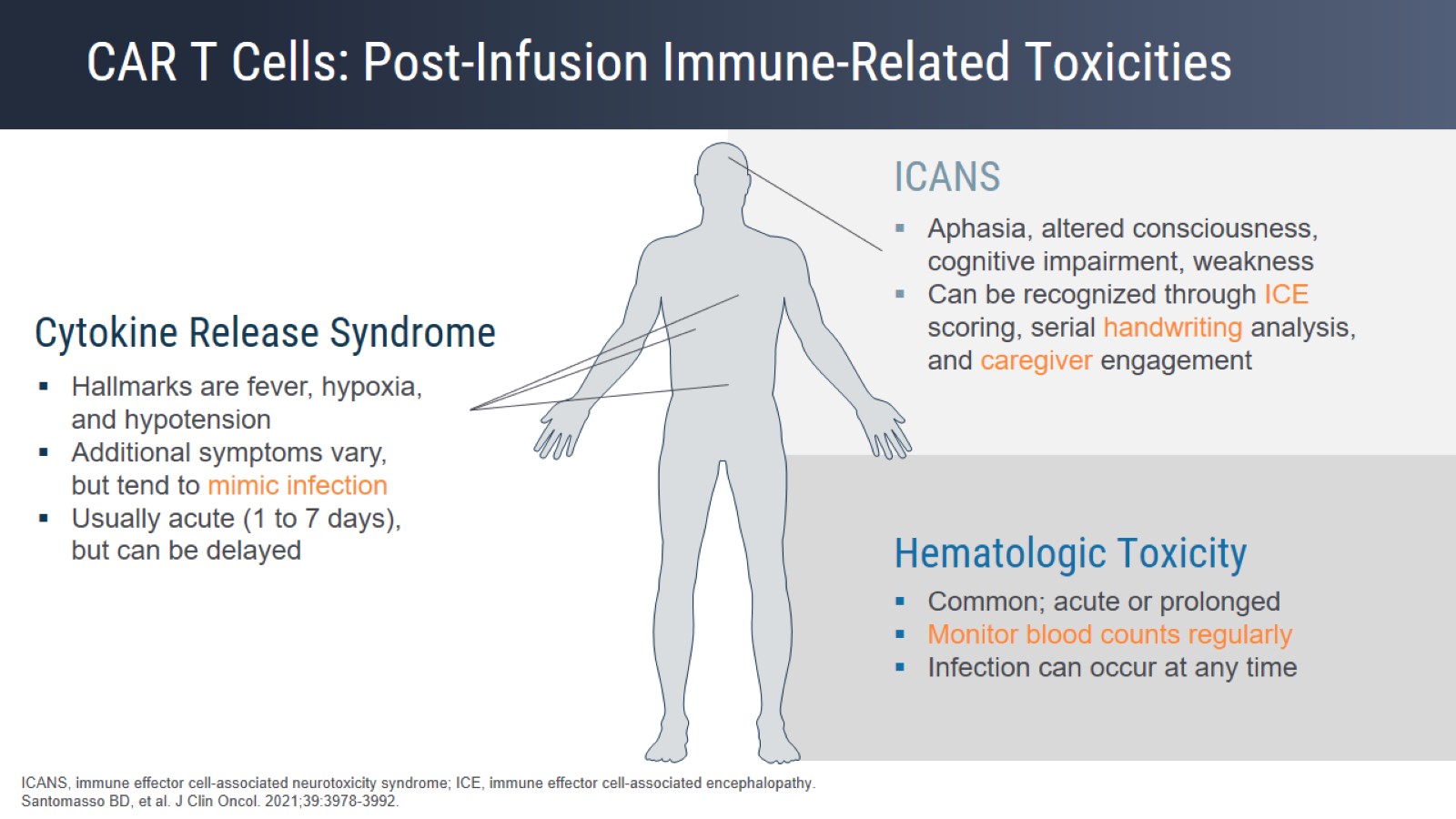 CAR T Cells: Post-Infusion Immune-Related Toxicities
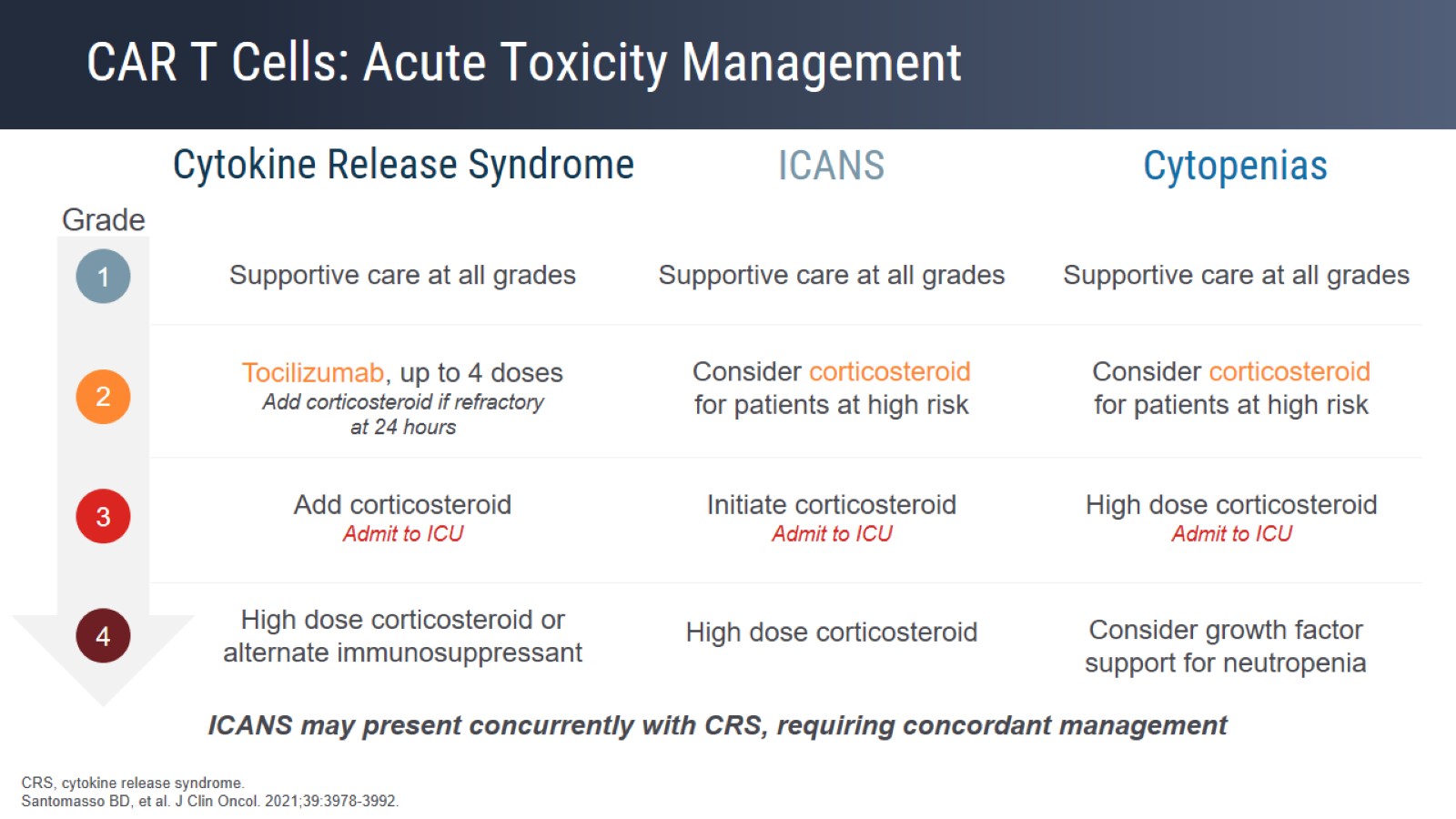 CAR T Cells: Acute Toxicity Management
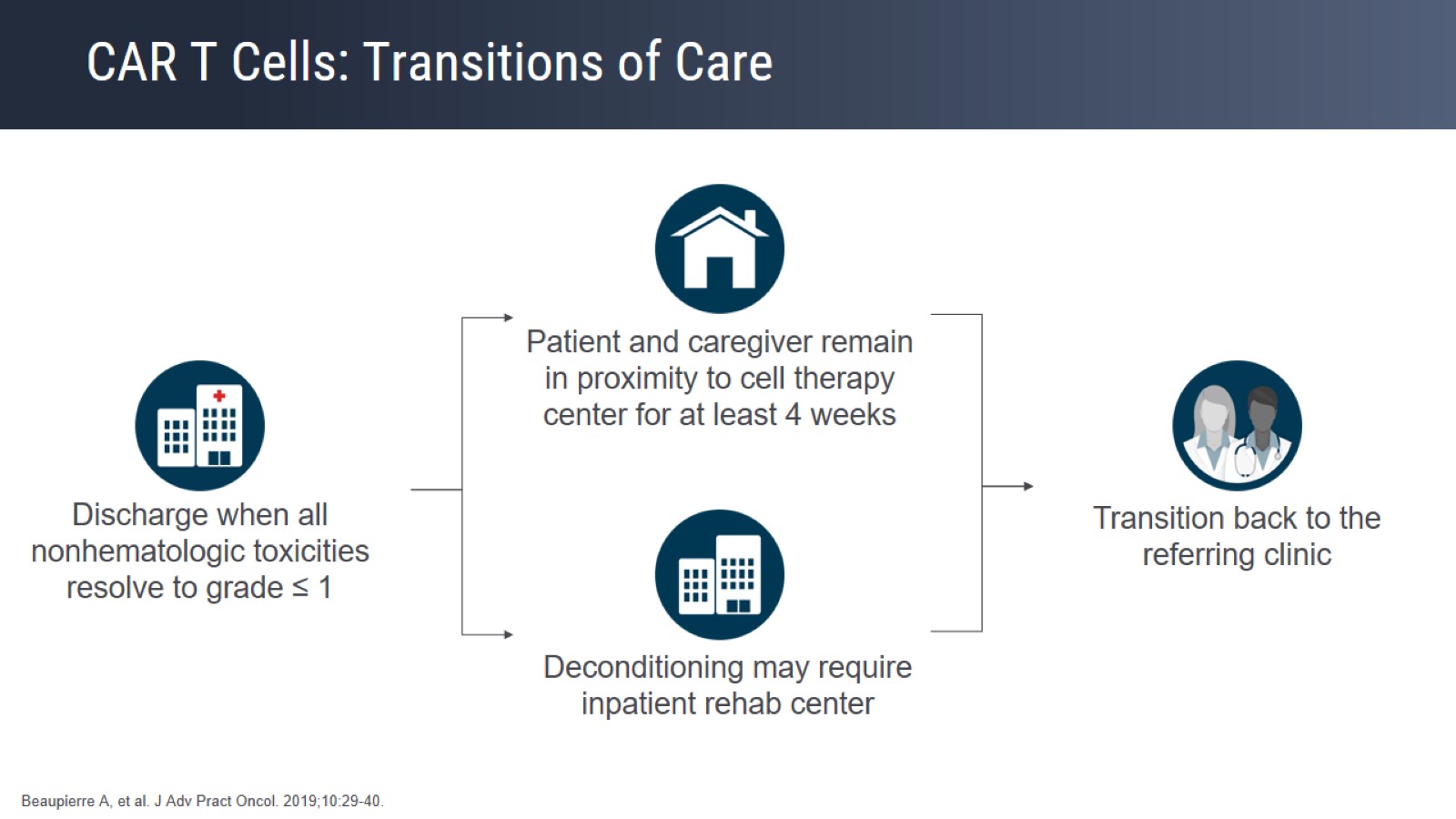 CAR T Cells: Transitions of Care
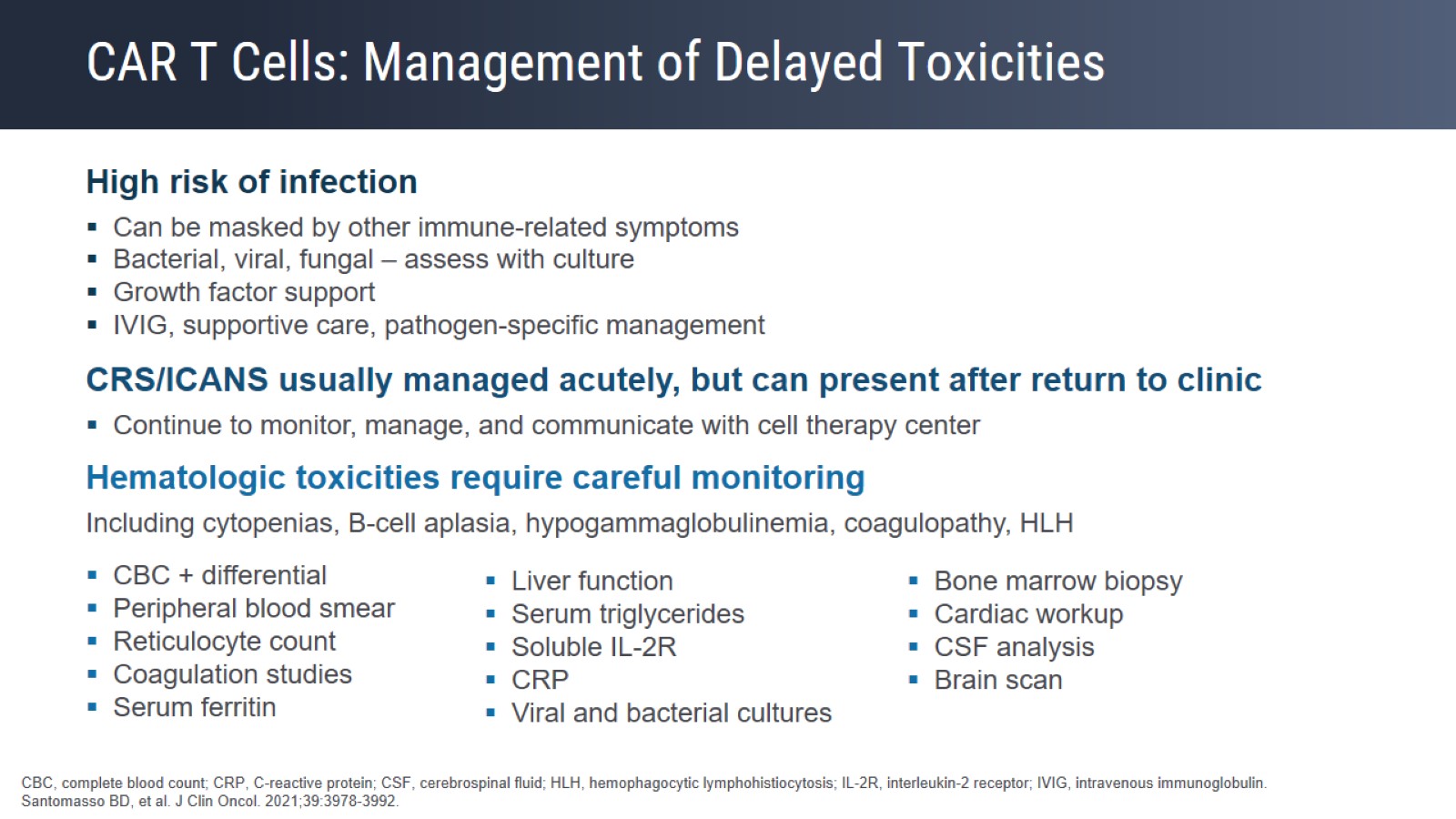 CAR T Cells: Management of Delayed Toxicities
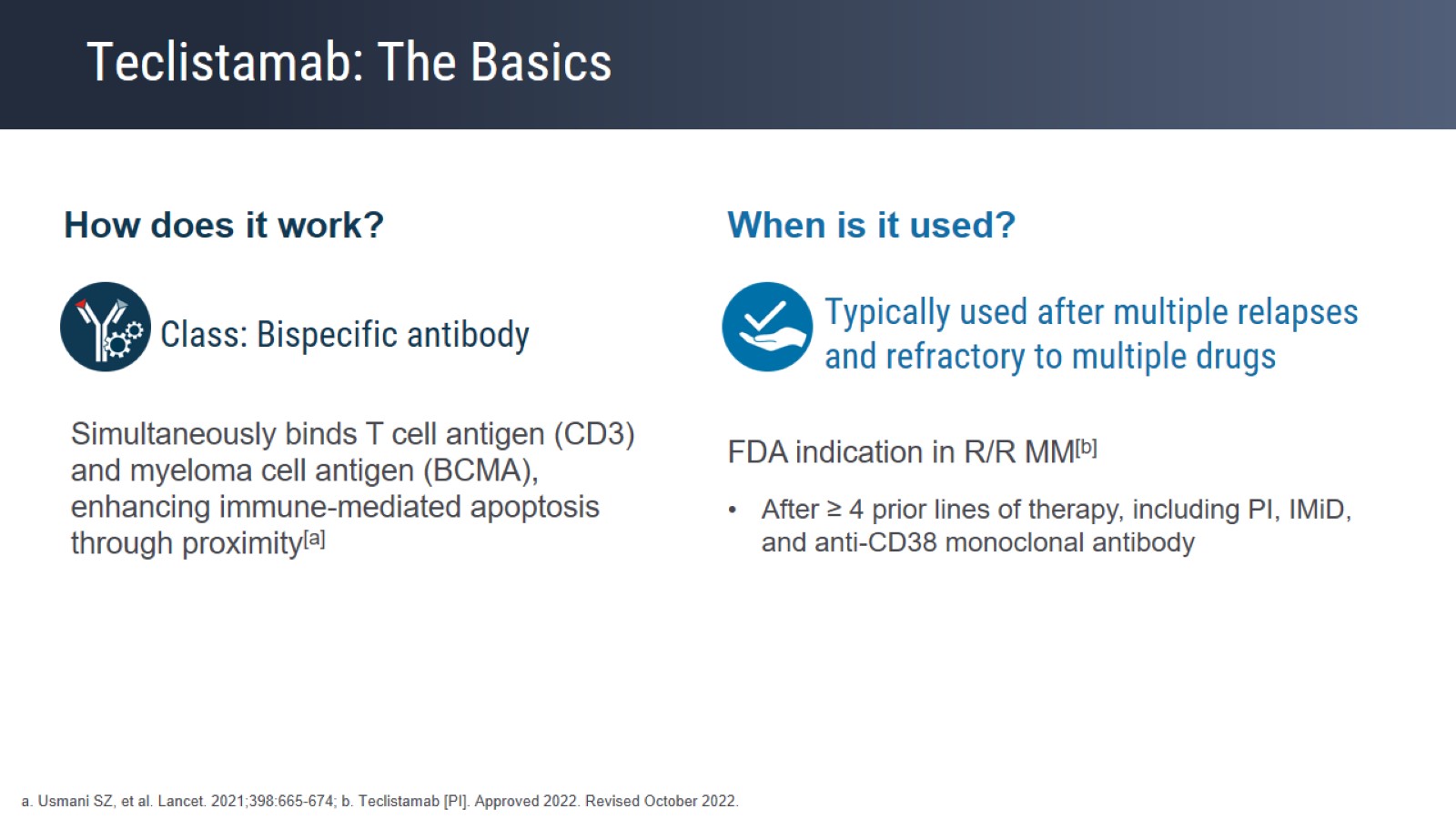 Teclistamab: The Basics
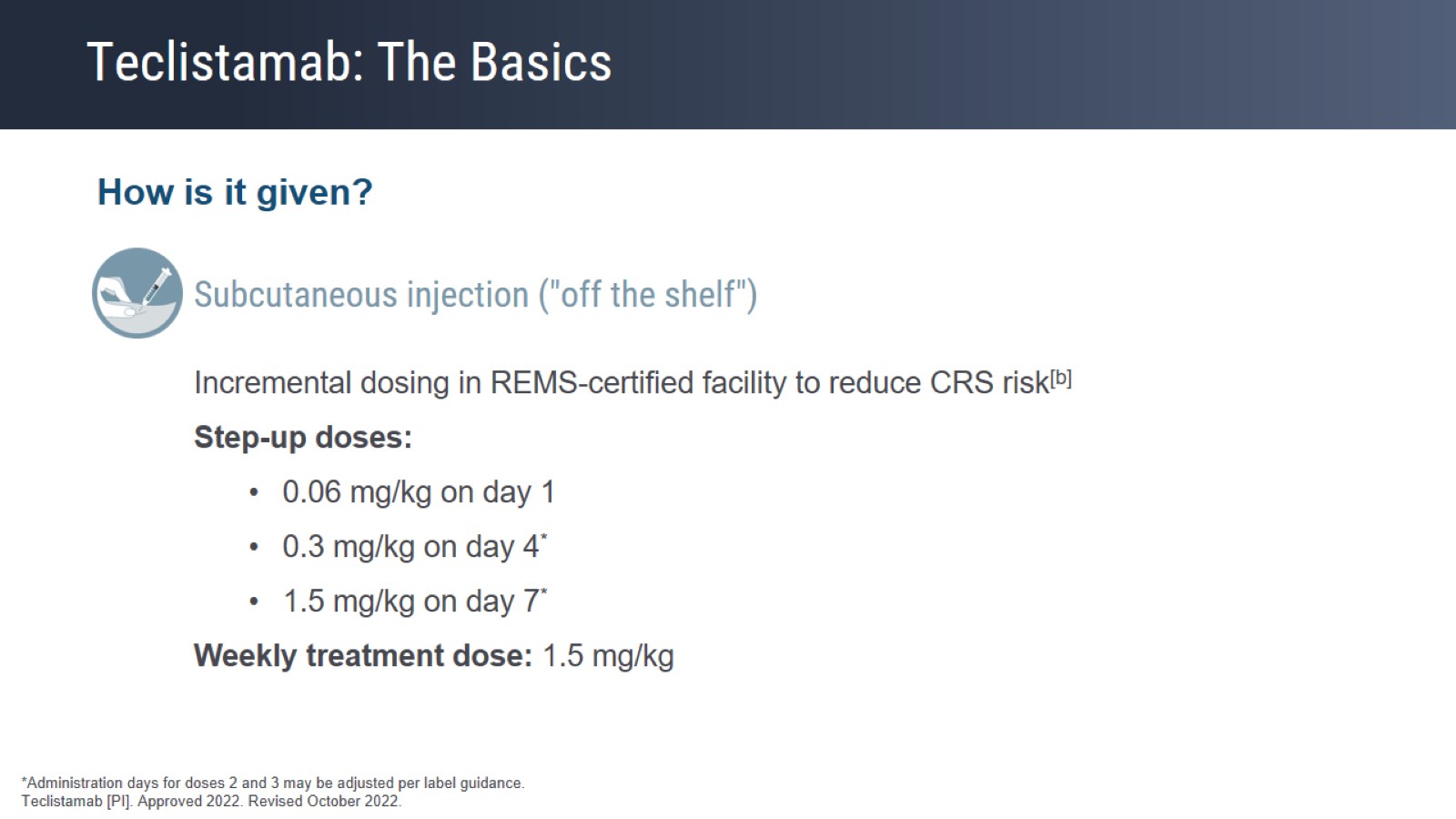 Teclistamab: The Basics
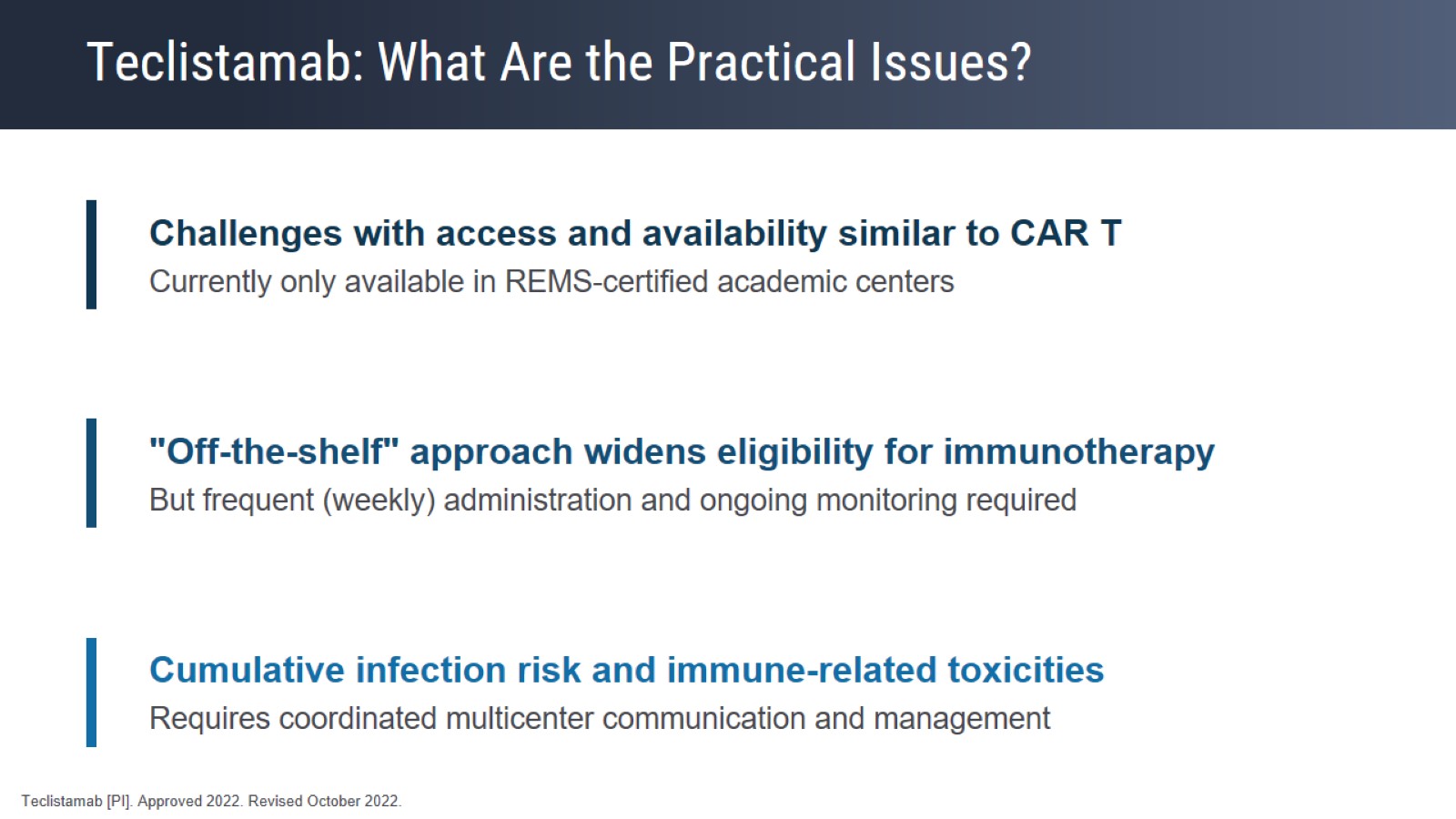 Teclistamab: What Are the Practical Issues?
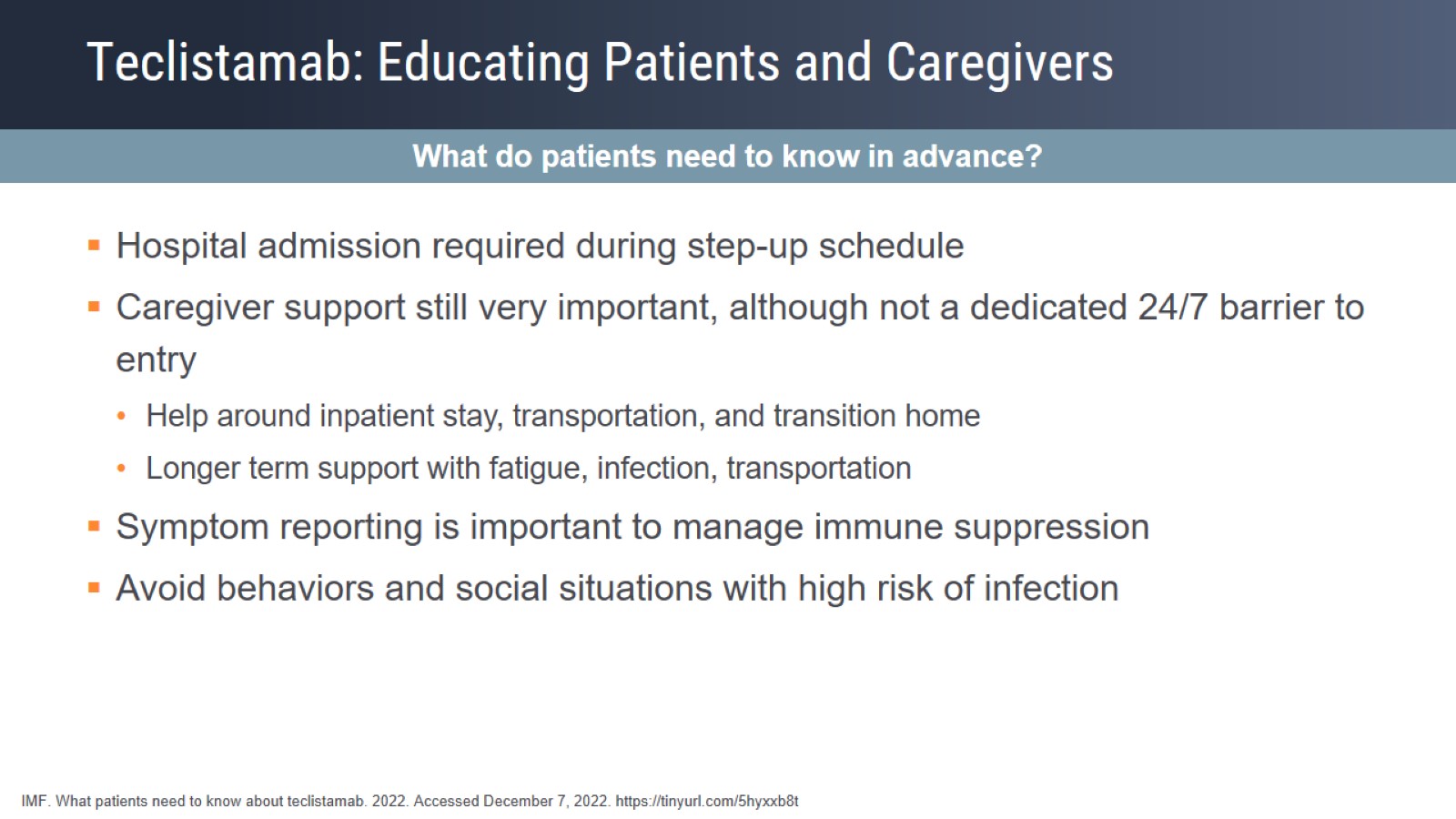 Teclistamab: Educating Patients and Caregivers
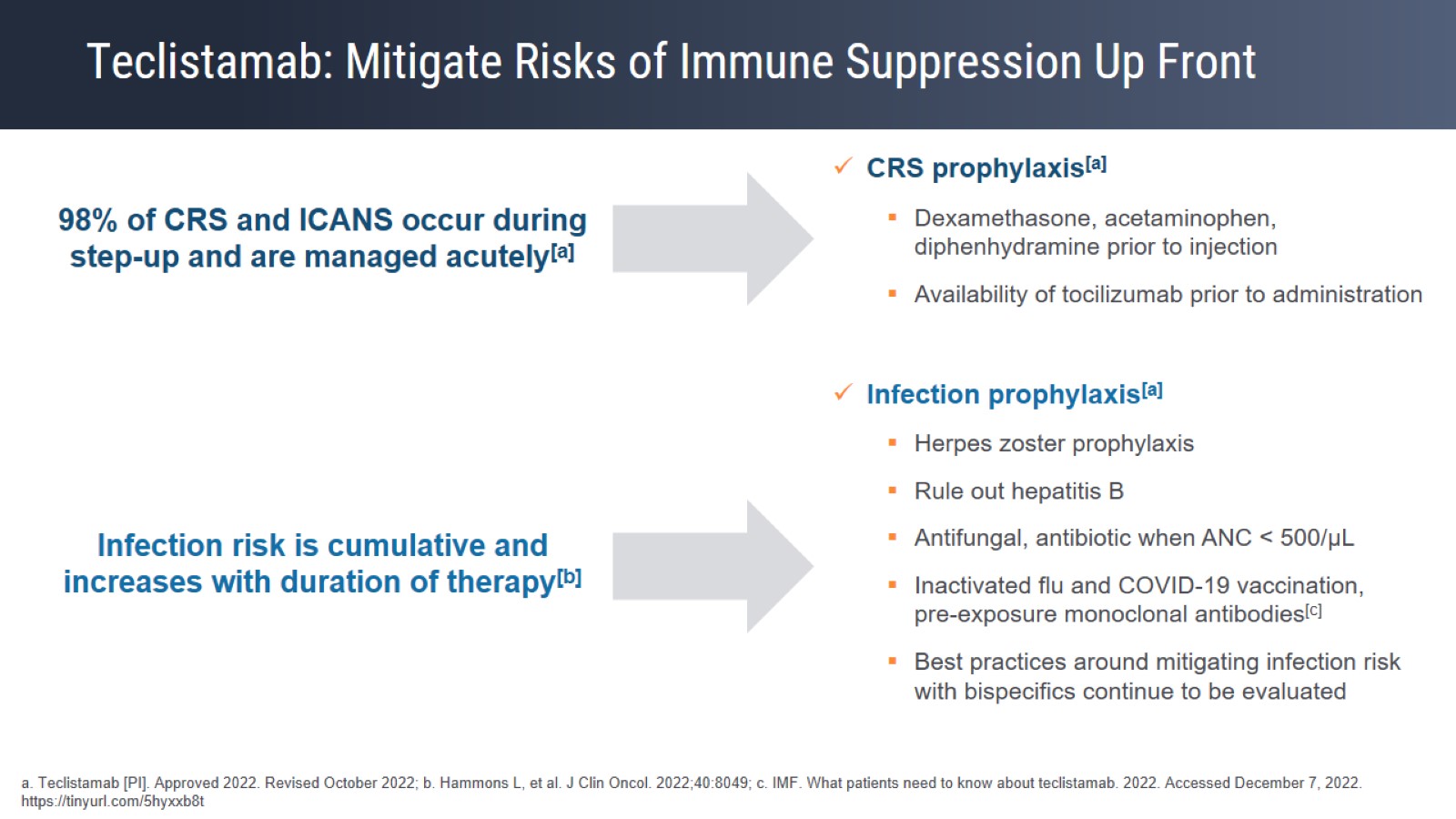 Teclistamab: Mitigate Risks of Immune Suppression Up Front
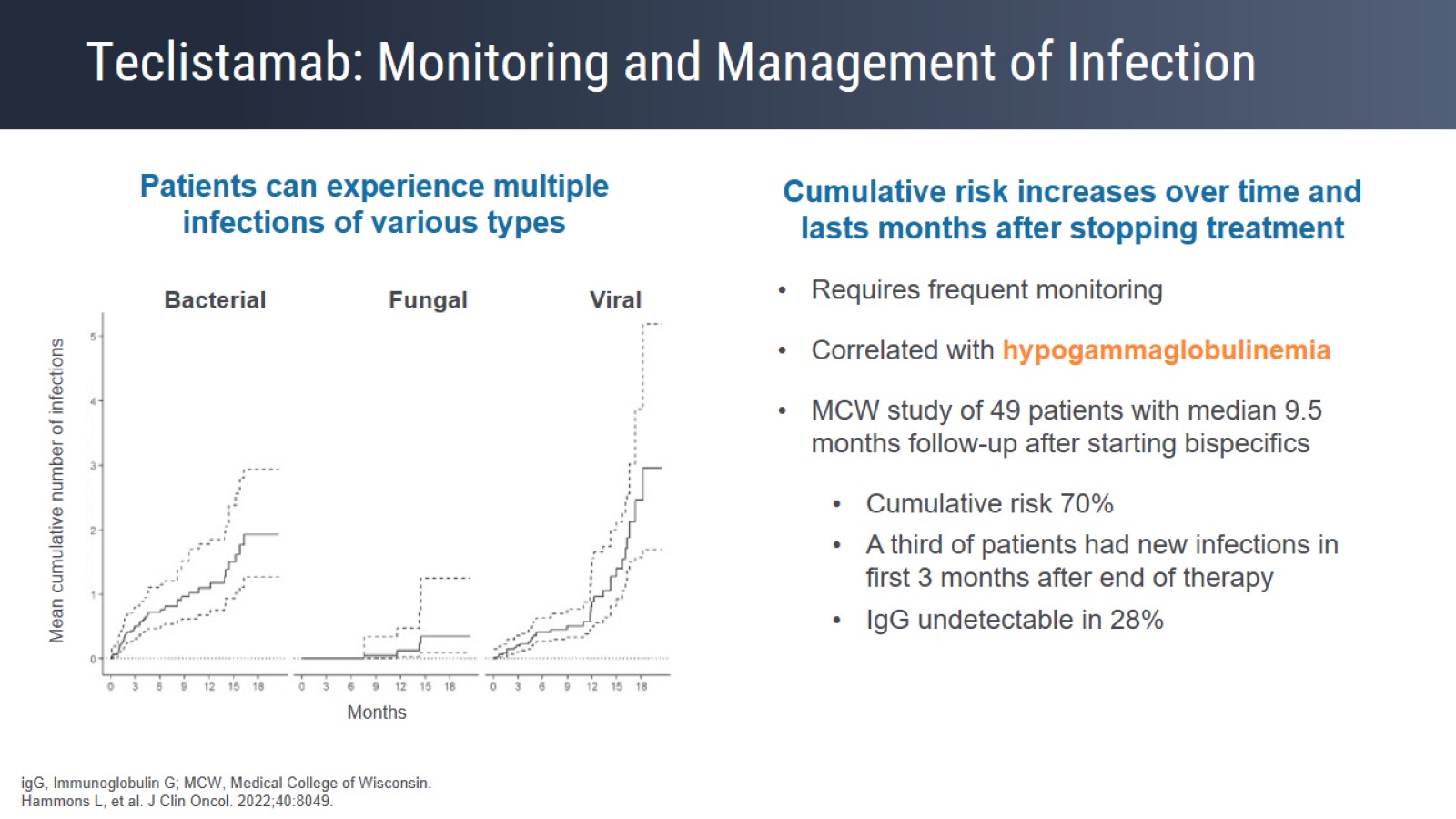 Teclistamab: Monitoring and Management of Infection
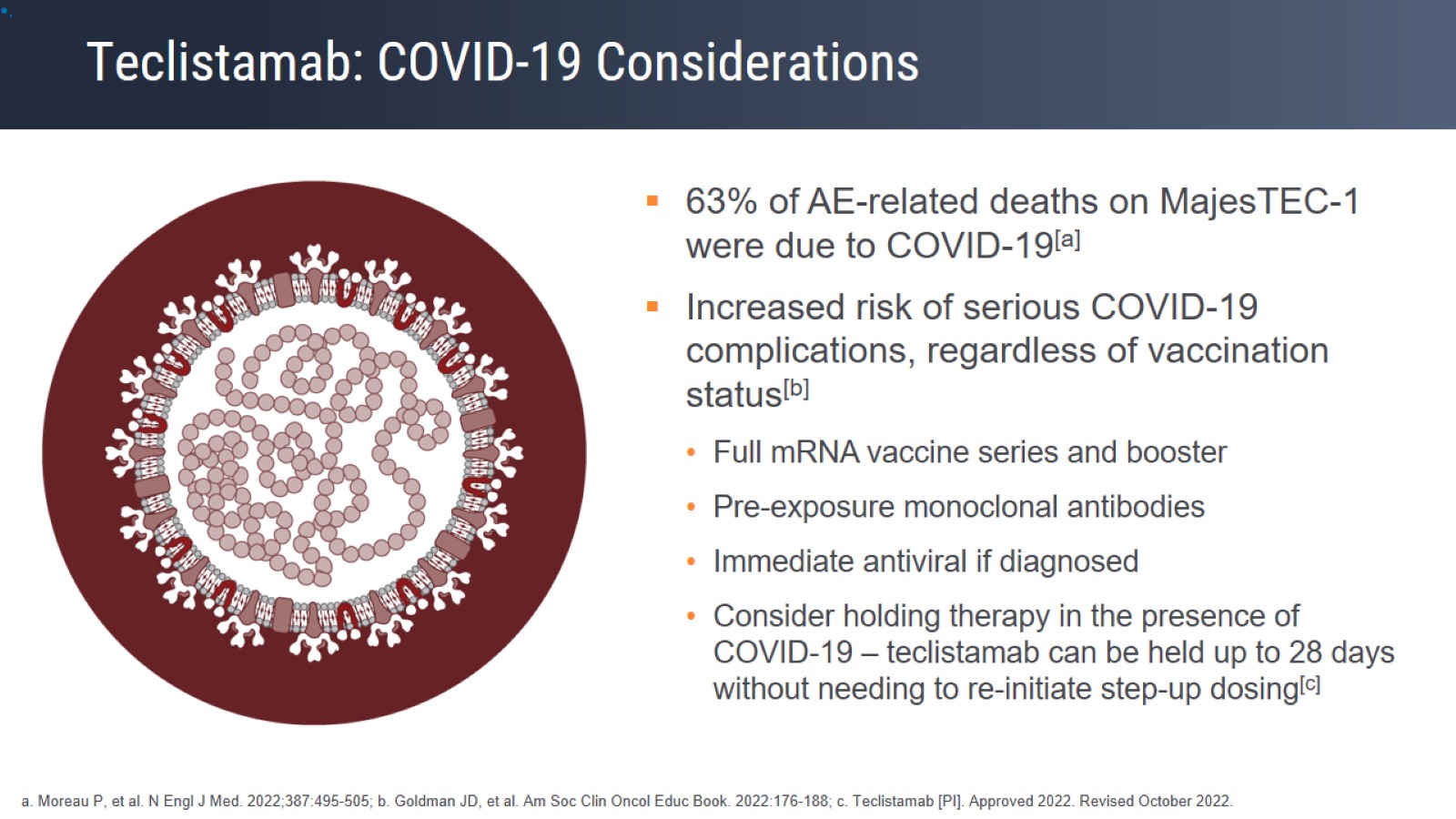 Teclistamab: COVID-19 Considerations
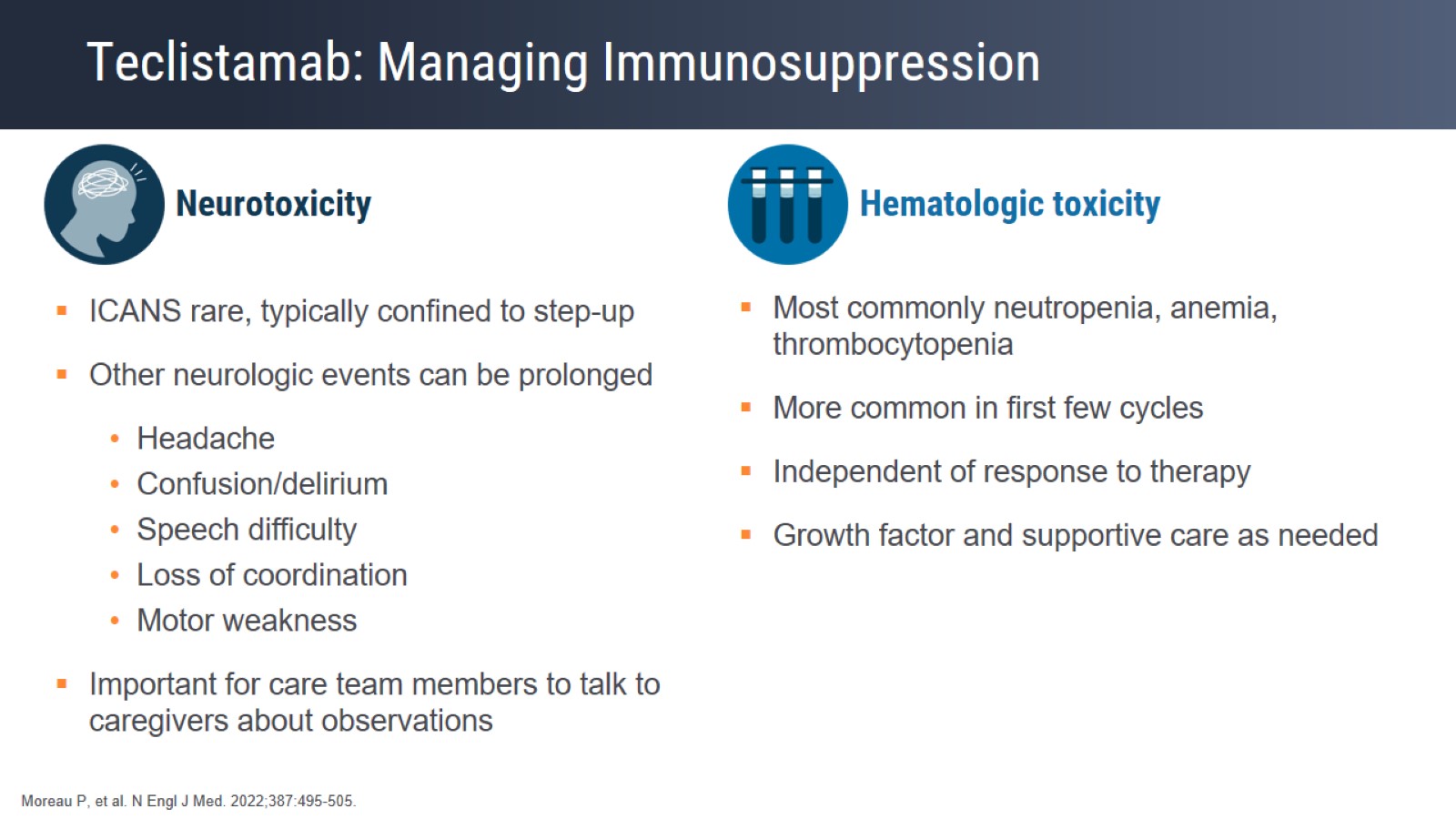 Teclistamab: Managing Immunosuppression
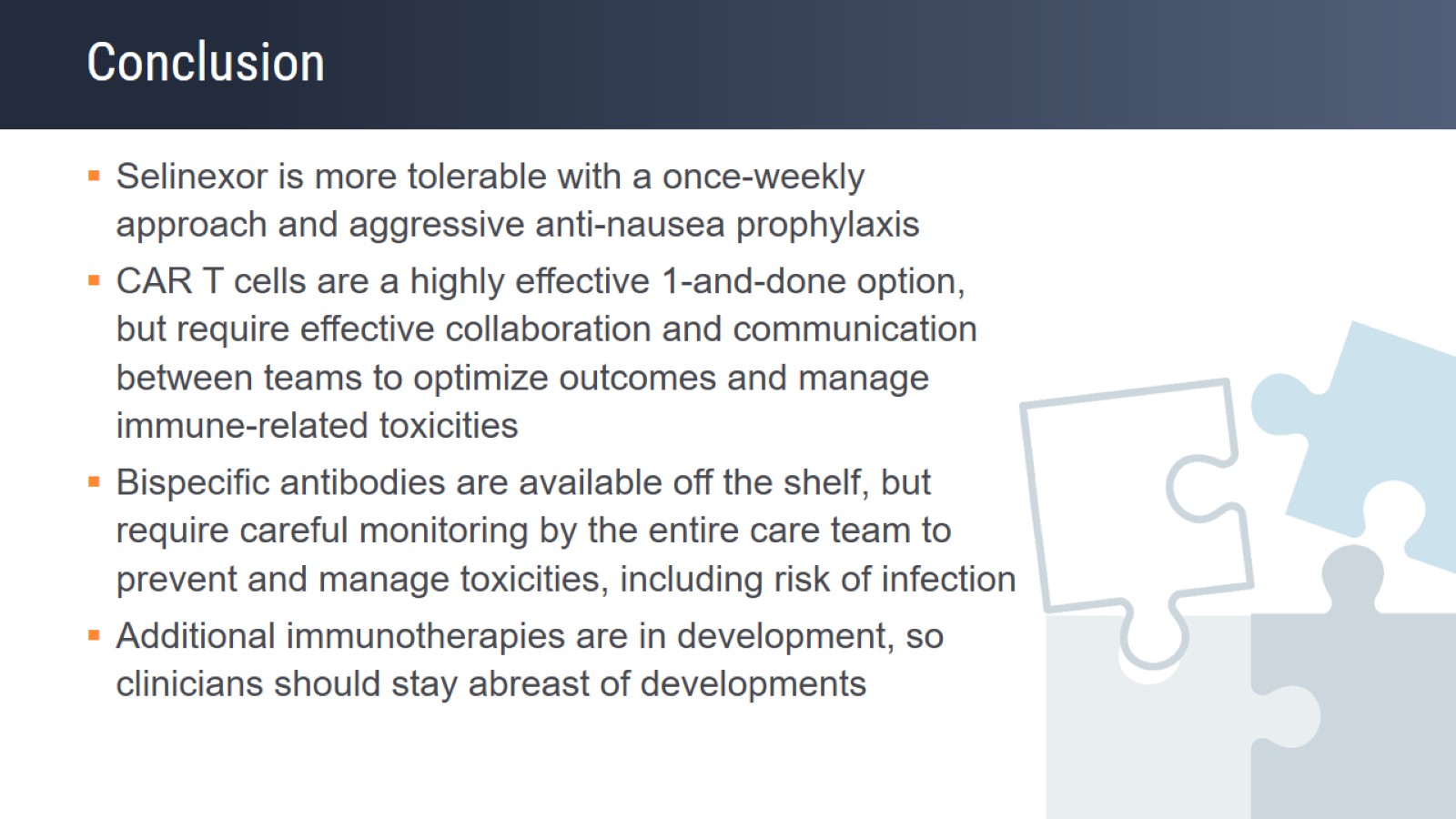 Conclusion
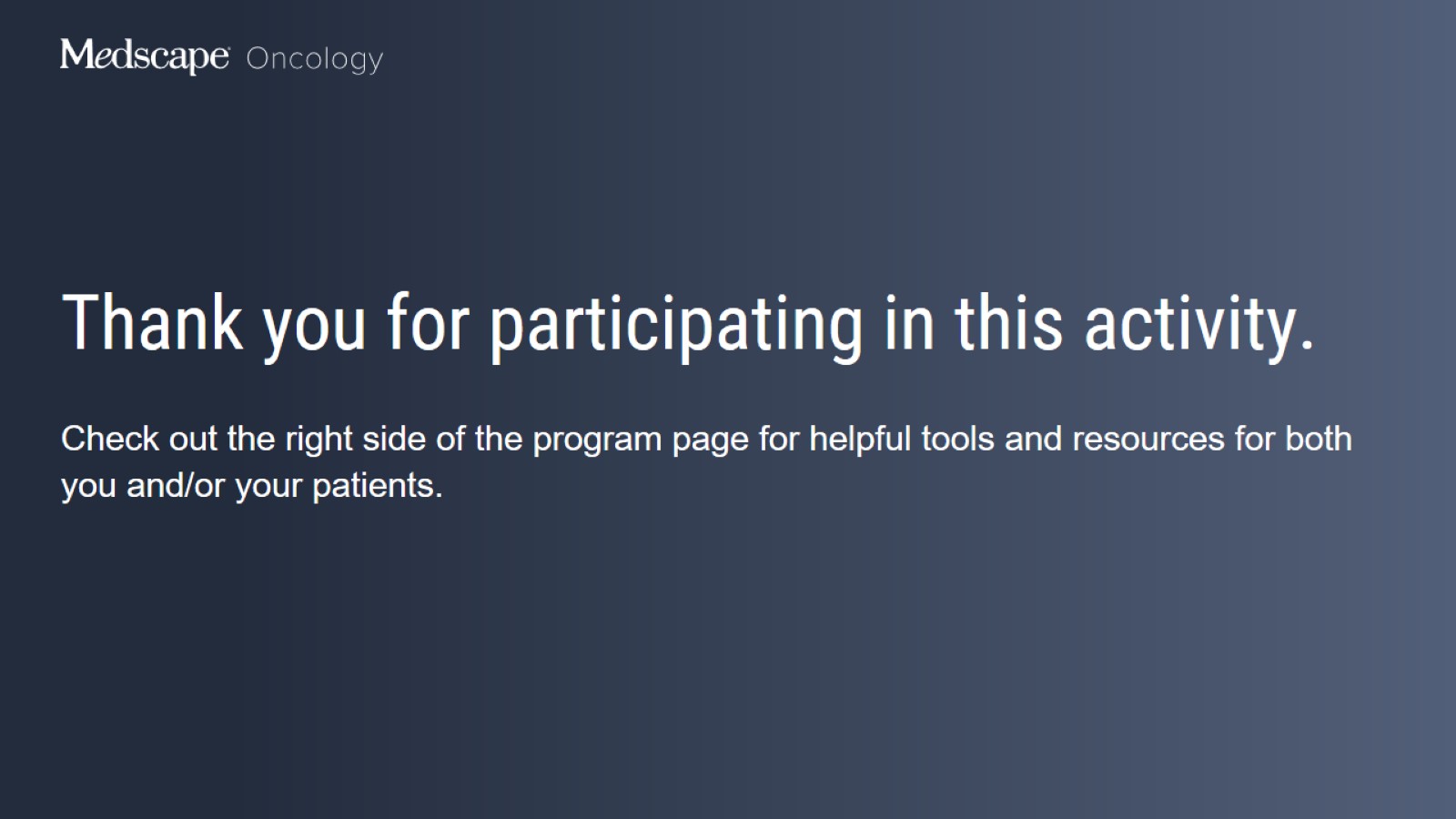